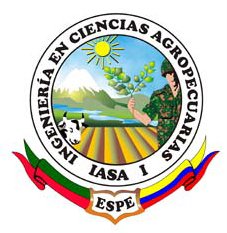 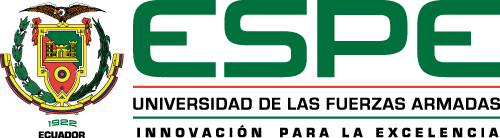 DEPARTAMENTO DE CIENCIAS DE LA VIDA Y DE LA AGRICULTURA
 
CARRERA DE INGENIERÍA AGROPECUARIA
 
TRABAJO DE TITULACION, PREVIO A LA OBTENCIÓN DEL TÍTULO DE INGENIERO AGROPECUARIO
 
“EVALUACIÓN DEL EFECTO DE DIFERENTES LONGITUDES DE ONDA CON LUCES LEDs SOBRE LA RESPUESTA MORFOGÉNICA Y DESARROLLO EN EXPLANTES DE MORA DE CASTILLA (Rubus glaucus Benth) IN VITRO”.
AUTOR: MOYA CAZA, CARLA LILIANA
DIRECTOR: ING. LANDÁZURI ABARCA, PABLO ANÍBAL, MSc.
 
         SANGOLQUÍ
2020
CONTENIDO
Introducción
El problema
Objetivos
Revisión de la Literatura
Metodología
Resultados y Discusión
Conclusiones
Recomendaciones
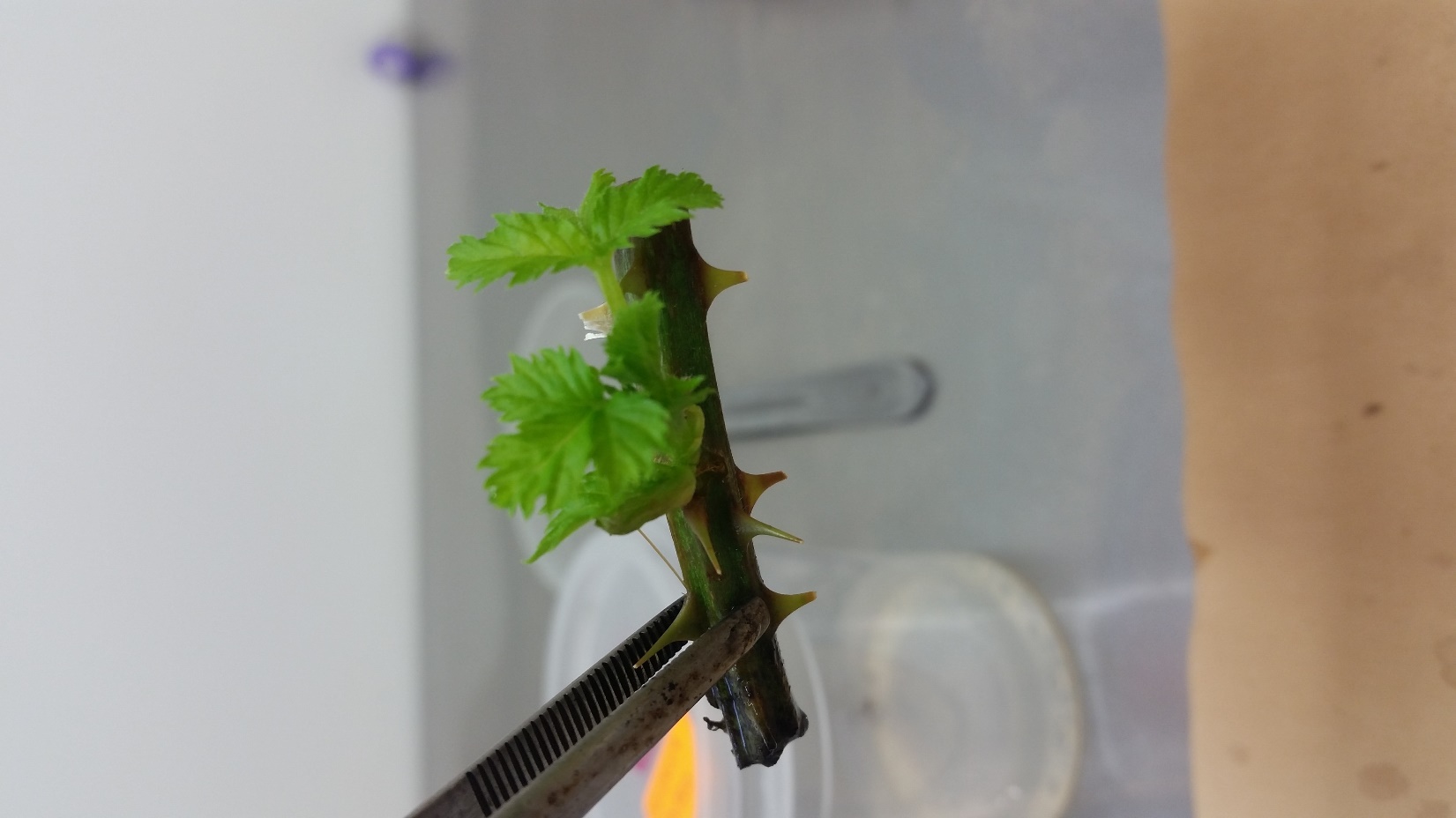 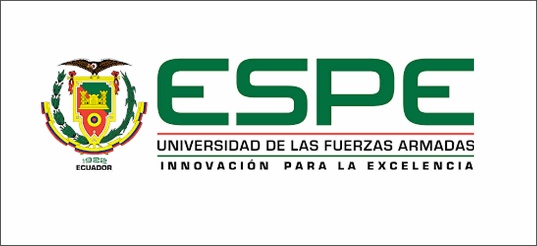 INTRODUCCIÓN
MORA DE CASTILLA (Rubus glaucus Benth)
En Ecuador
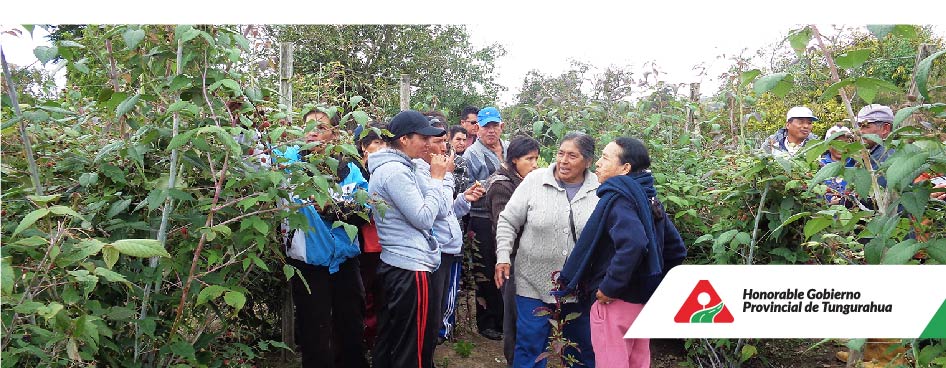 Los rendimientos promedios anuales que se reportan es de 6,80 t. ha-1
(Barrera et al., 2017).
Forma silvestre
Cultivada
La región Interandina
Son excelentes antioxidantes
2000- 3100 m.s.n.m.
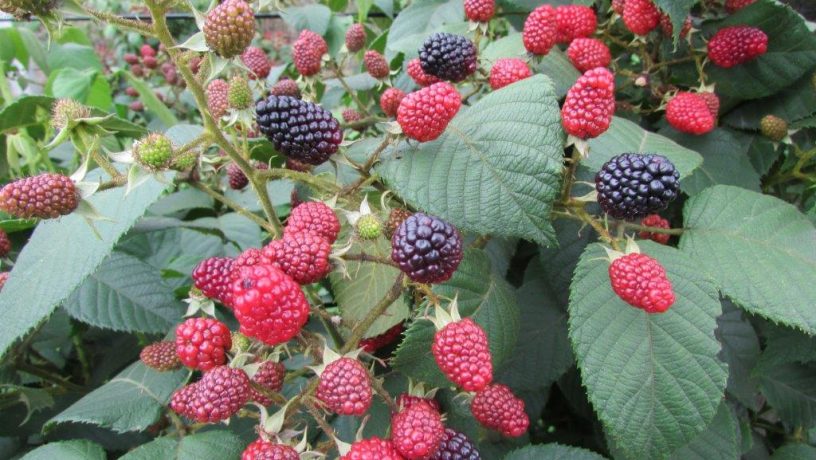 El cultivo y su comercialización están liderados por los pequeños productores
Alto contenido en flavonoides
Elevado contenido de fibra
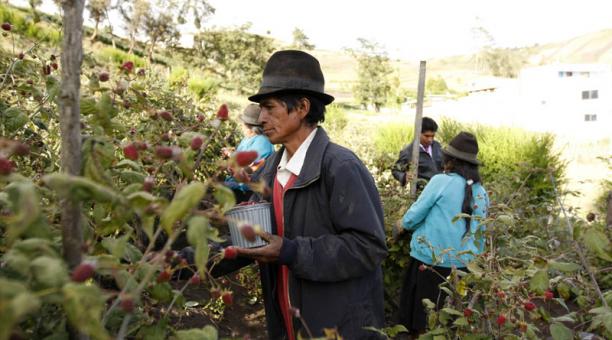 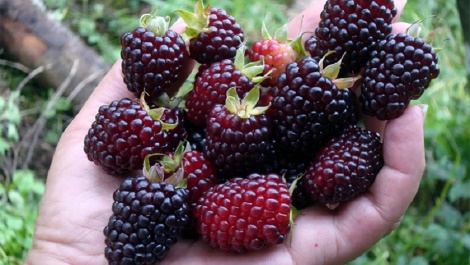 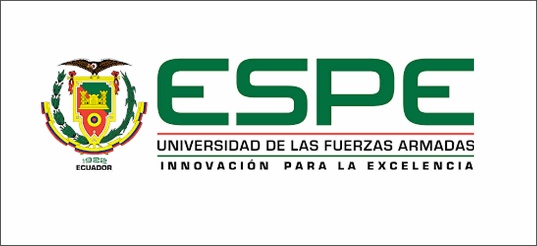 Inhiben la absorción de grasas y azúcares
PROBLEMA
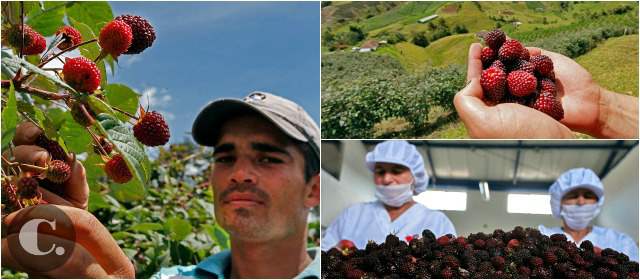 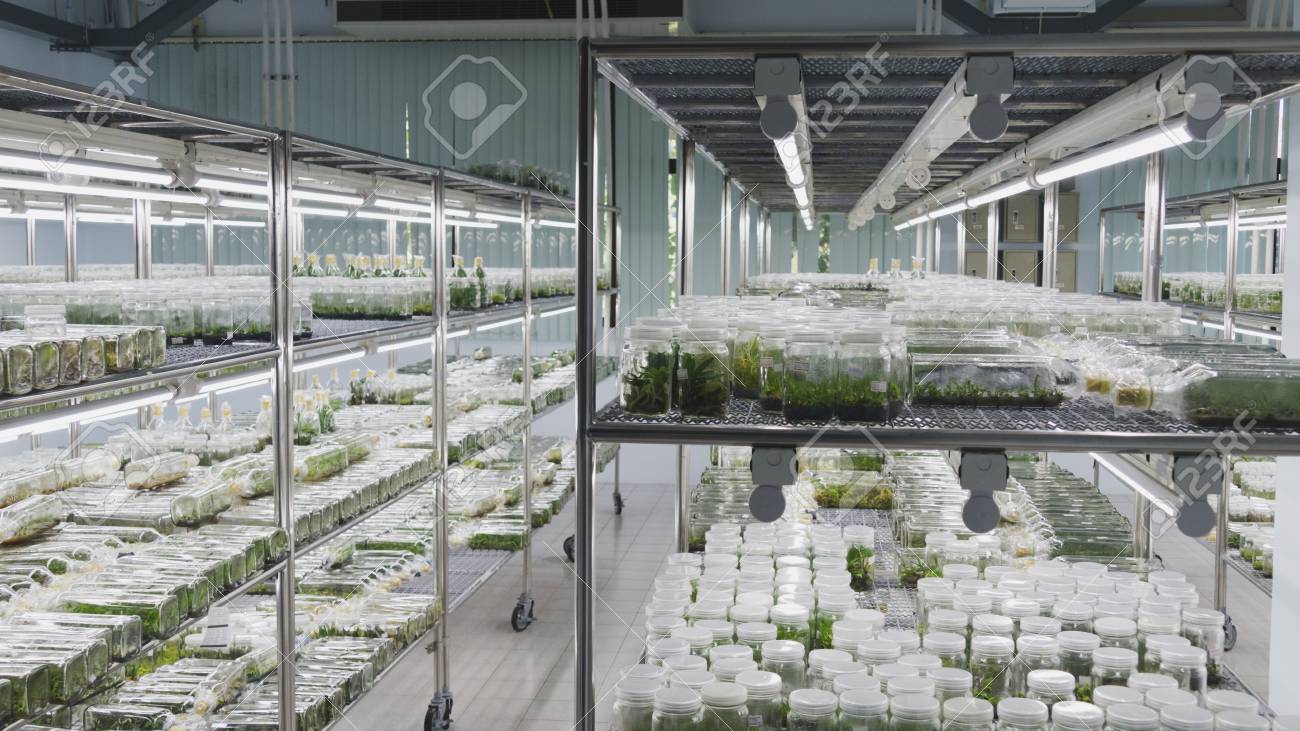 2
11
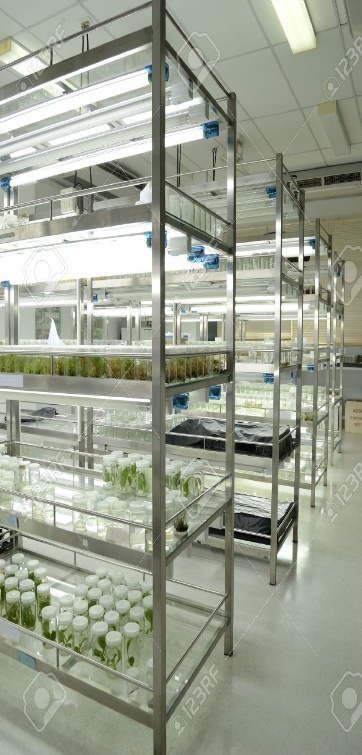 Incremento en la demanda del consumo de Mora de Castilla
Fuentes de luz son costosas y de baja durabilidad
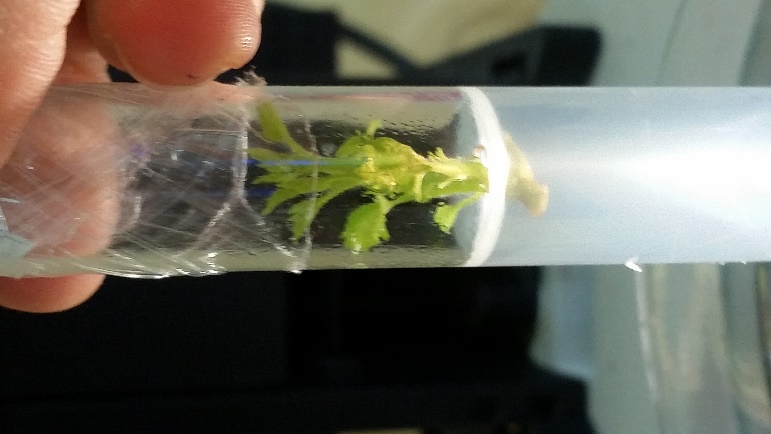 Provocan residuos tóxicos al finalizar su uso
Propagación por acodos y estacas
Adaptación completa de las plantas al suelo puede verse afectada
Alta demanda de mano de obra
Alta probabilidad en transmisión de enfermedades
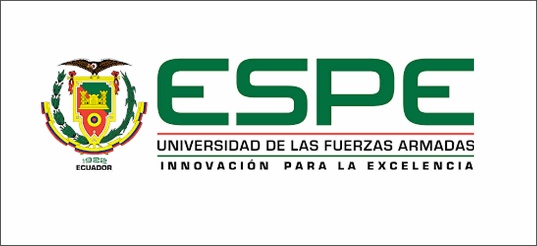 OBJETIVOS
OBJETIVO GENERAL

Evaluar el efecto de diferentes longitudes de onda con luces LEDs sobre la respuesta morfogénica y desarrollo en explantes de mora de castilla (Rubus glaucus Benth) in vitro.
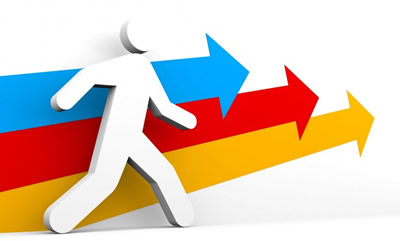 OBJETIVOS ESPECÍFICOS
Determinar el efecto de la combinación de diferentes longitudes de onda con luces LEDs sobre la etapa 1 (introducción) in vitro en microestacas de Rubus glaucus Benth para promover su morfogénesis.
Establecer la taza de multiplicación in vitro en plantas de Rubus glaucus Benth mediante la combinación de luces LEDs, para incrementar el número de brotes.
Determinar el porcentaje de enraizamiento in vitro y aclimatación de plantas Rubus glaucus Benth con la combinación de luces LEDs, con el fin de incrementar la supervivencia de plantas en el campo.
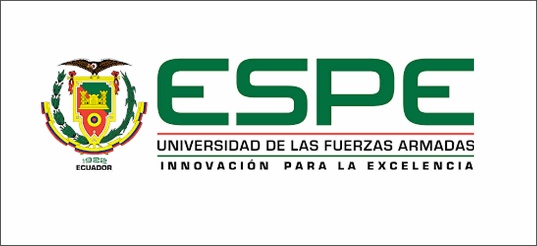 REVISIÓN DE LA LITERATURA
MORA DE CASTILLA
CULTIVO DE TEJIDOS VEGETALES
Origen
Micropropagación
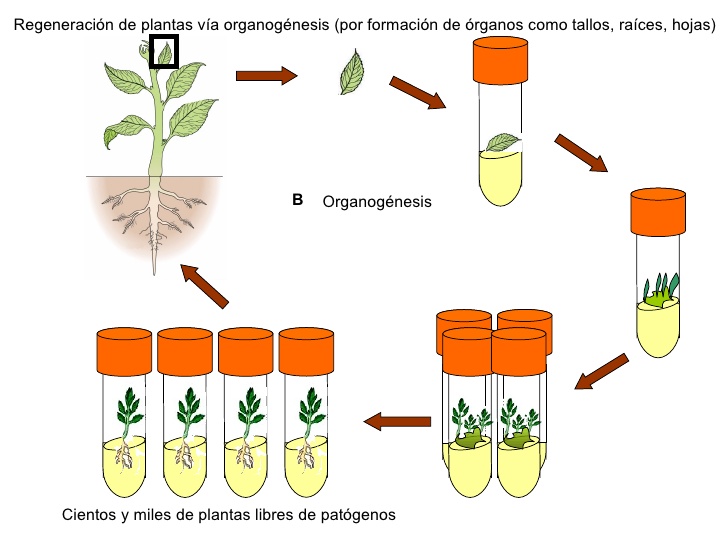 Estacas
Clasificación Taxonómica
Etapa 1
Introducción
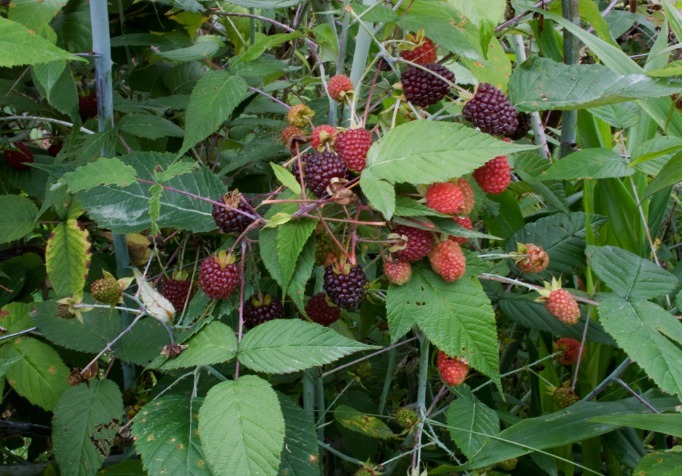 Etapa 2
Multiplicación
Mercado 
Nacional
Acodos
Etapa 3
Enraizamiento
Mercado Internacional
Semillas
Etapa 4
Aclimatación
Técnicas de propagación
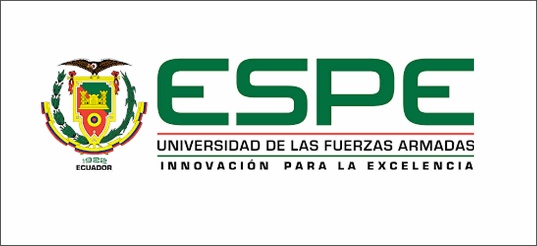 REVISIÓN DE LA LITERATURA
LA LUZ
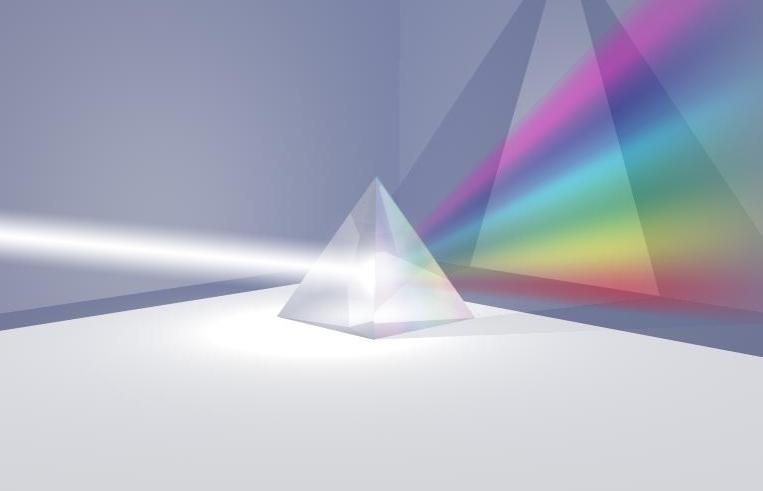 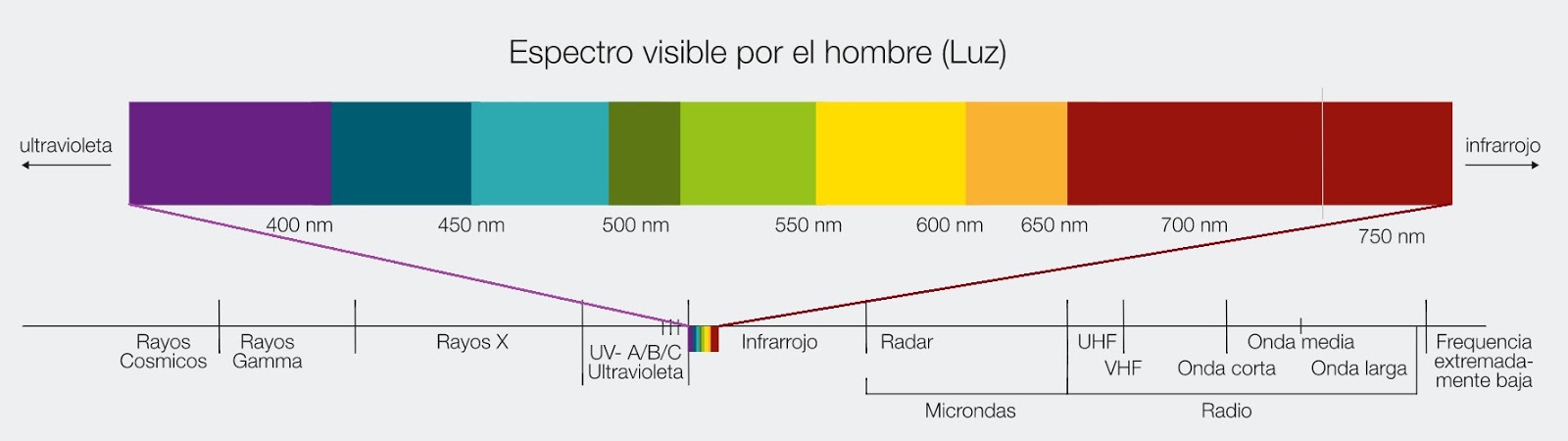 Interacción entre energía y materia
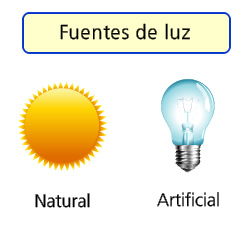 Isaac Newton (1642-1727)
Resultado es el fenómeno del color
La luz se refleja, absorbe o transmite a través de los objetos.
Clerk Maxwell (1831-1879)
Albert Einstein 
1905
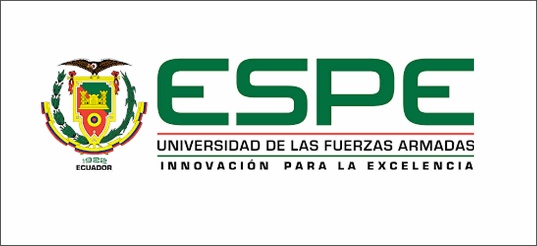 REVISIÓN DE LA LITERATURA
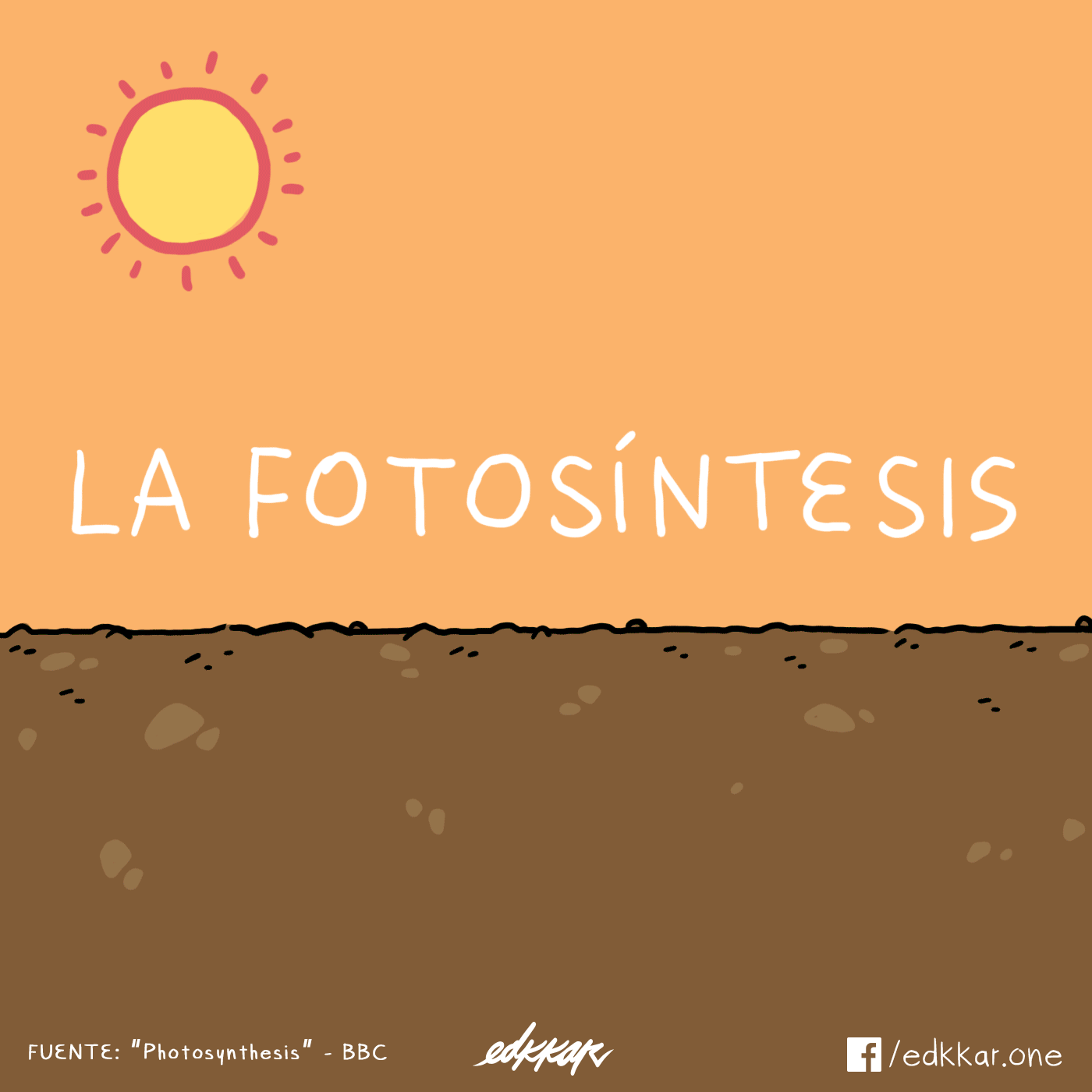 IMPORTANCIA DE LA LUZ SOBRE LAS PLANTAS
Activan a los fotorreceptores: fitocromos, criptocromos y fototropinas
Al combinar la intensidad y el color de la luz
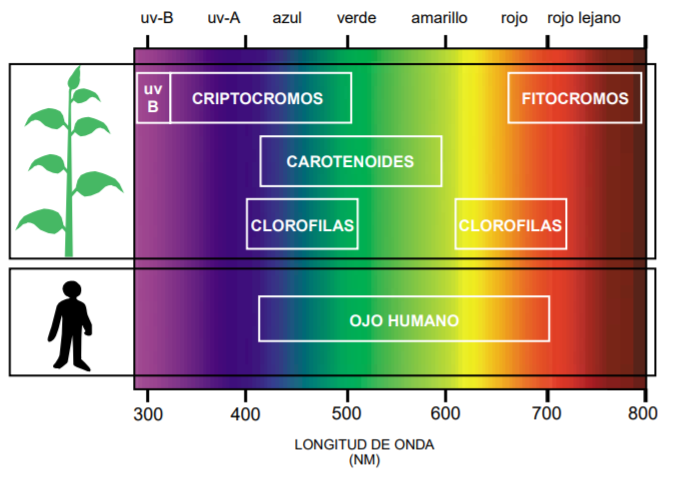 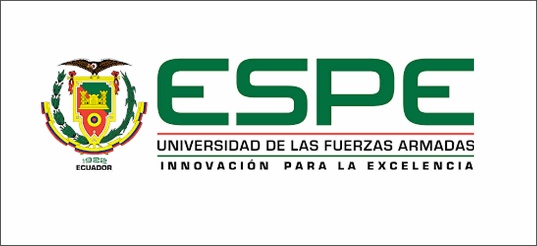 REVISIÓN DE LA LITERATURA
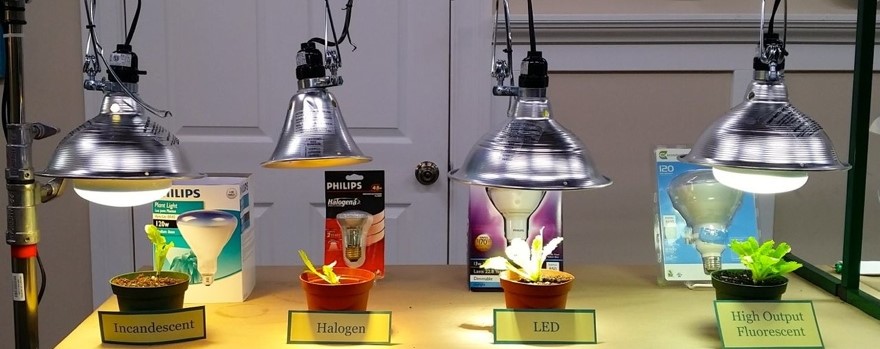 LA LUZ ARTIFICIAL
Se les conoce
como luces de crecimiento
1) Proporcionan toda la luz
que la planta necesita para crecer.
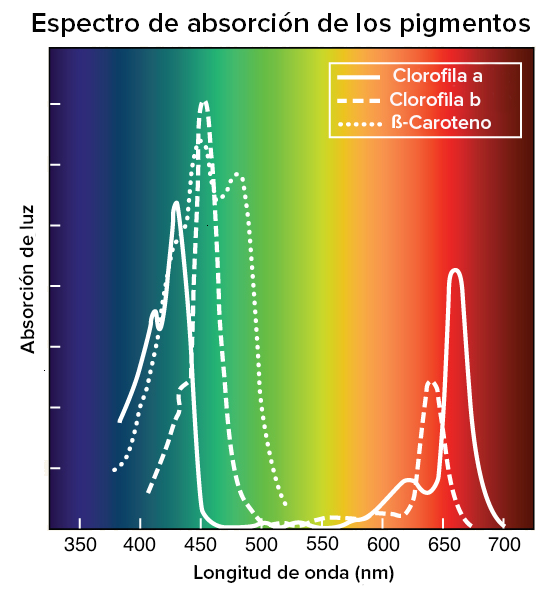 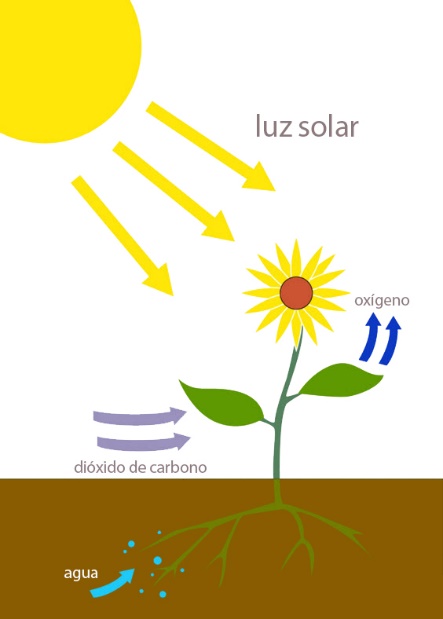 2) Complementan la luz
natural, sobre todo en los meses de invierno.
3) Aumentan el periodo de la
Luz día con el fin de disparar el crecimiento y la floración.
En la actualidad la tecnología de los dispositivos LED ha
avanzado rápidamente en diferentes campos de las ciencias
aplicadas ya que permiten la producción de luz brillante y
de larga duración.
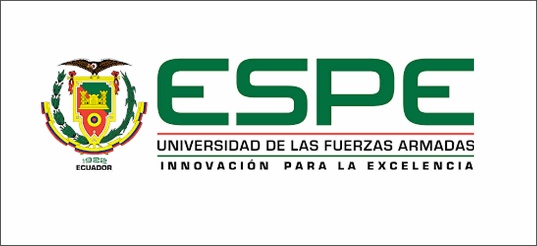 MATERIALES Y MÉTODOS
Ubicación Política
Provincia:   Pichincha
Cantón:       Rumiñahui
Parroquia:  San Fernando, Hda. El Prado, IASA I
Ubicación Geográfica
Facultad de Ingeniería en Ciencias Agropecuarias IASA I
Latitud:     0°23'11.16"S
Longitud:  78°25'1.56"O
Altitud:      2748 m.s.n.m
Fuente: Estación Meteorológica I.A.S.A. 1, 2018
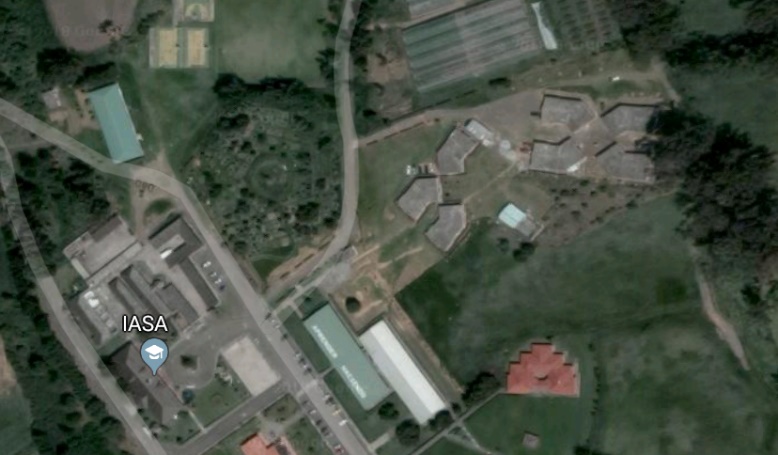 Ubicación satelital I.A.S.A- Laboratorio.
Las temperaturas existentes en el laboratorio son: Promedio=14° C, Máxima=21° C y Mínima=7° C, Con una humedad relativa del 62% (Páramo, 2018).
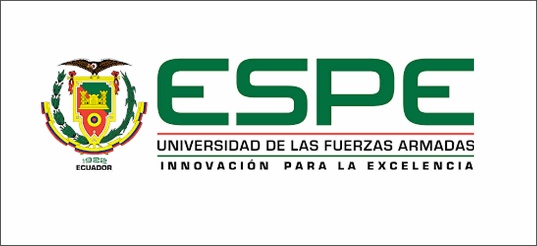 MATERIALES Y MÉTODOS
ETAPA DE INTRODUCCIÓN
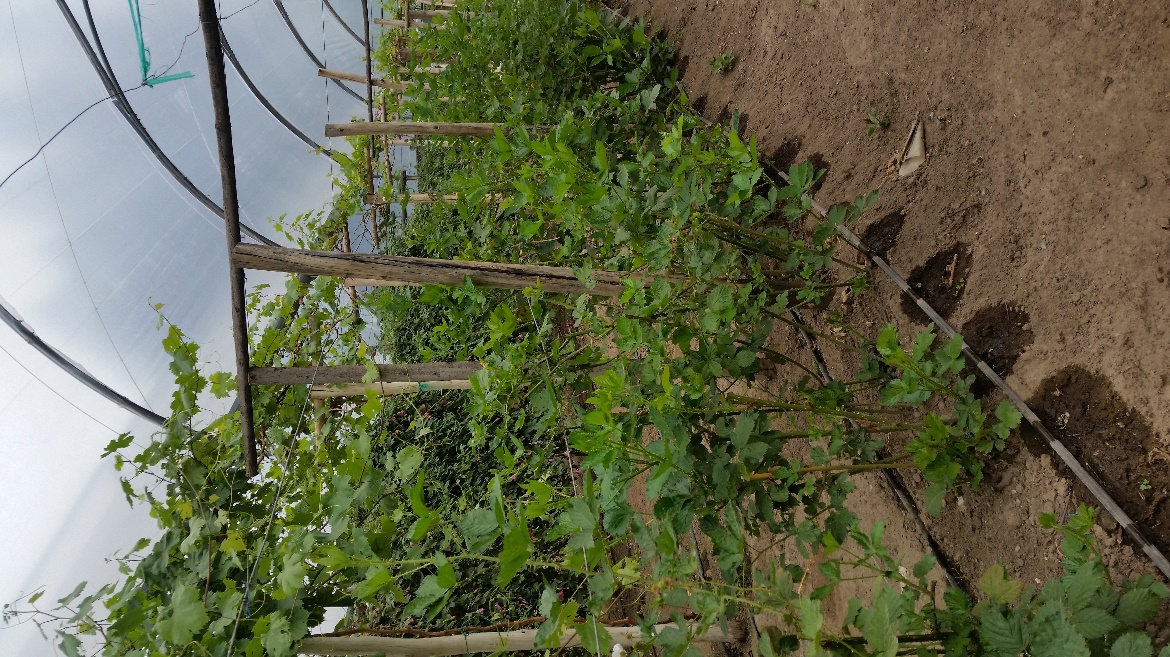 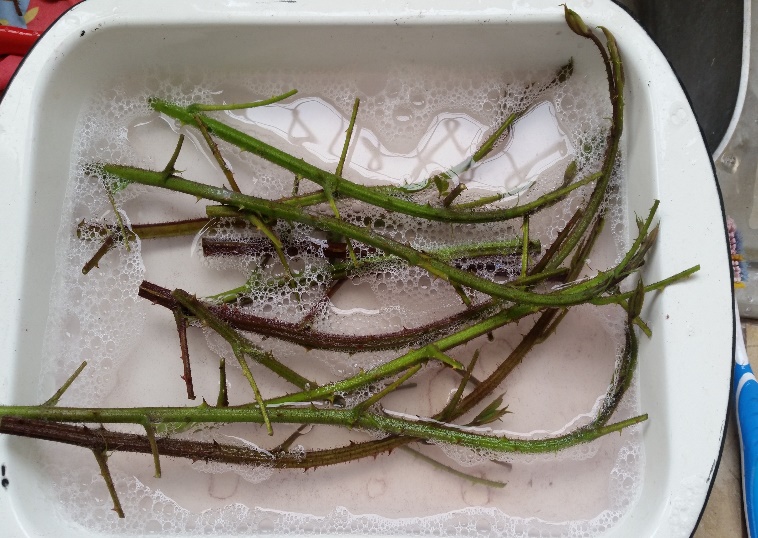 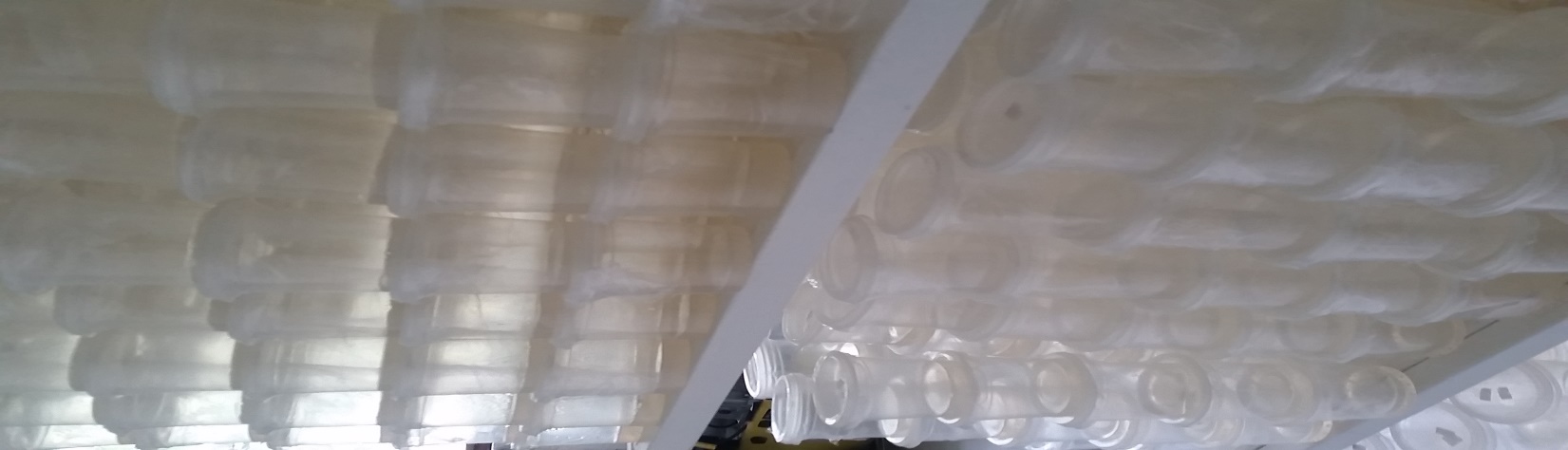 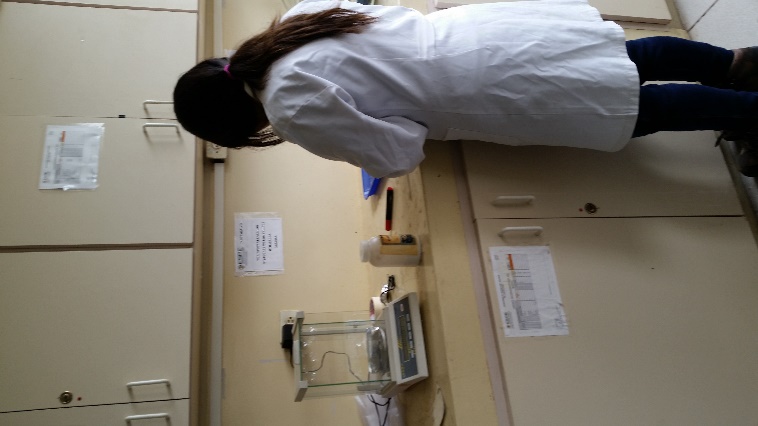 Protocolo de desinfección
Preparación de medios
Medios
Planta Donadora
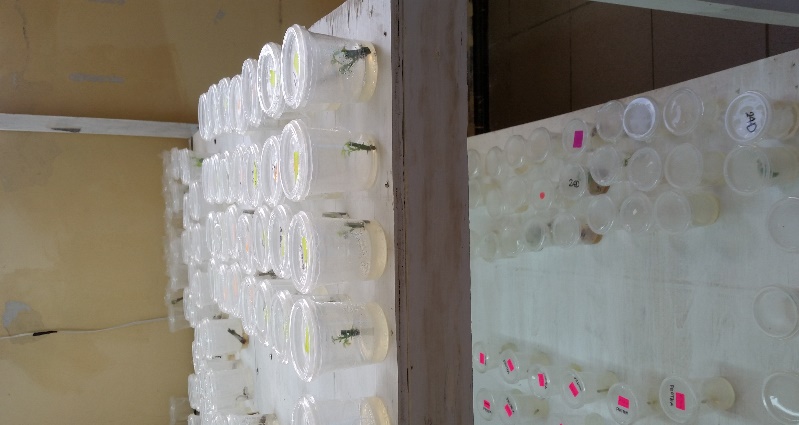 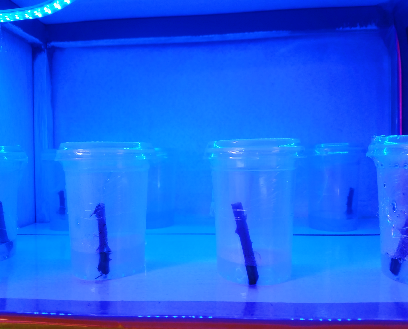 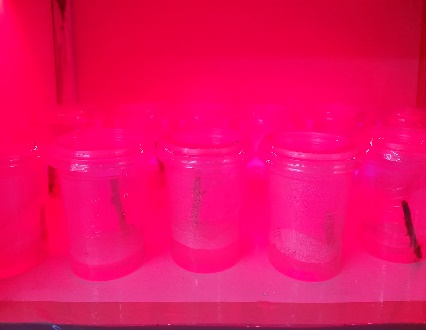 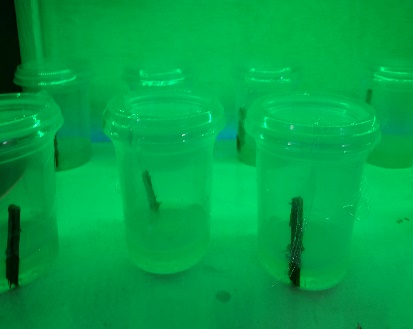 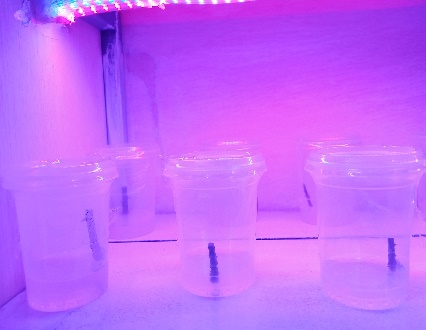 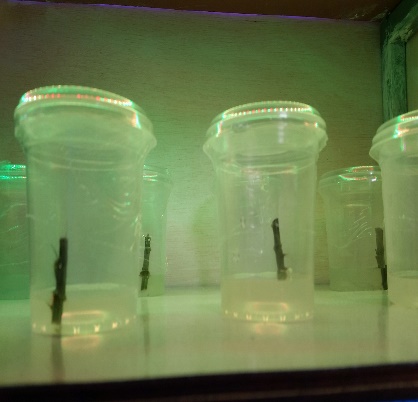 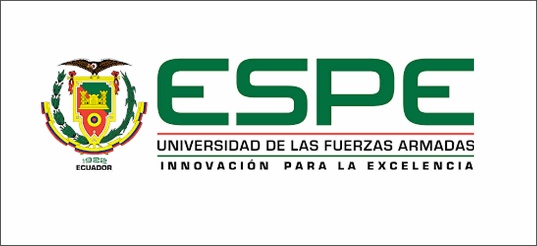 Siembra de microestacas
MATERIALES Y MÉTODOS
ETAPA DE MULTIPLICACIÓN
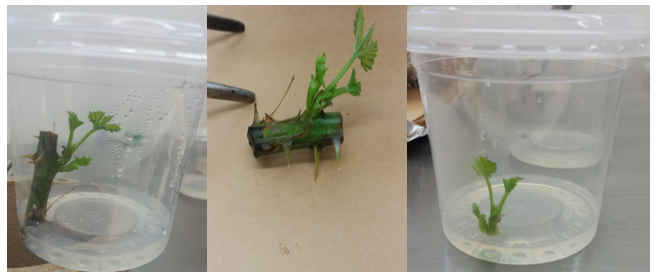 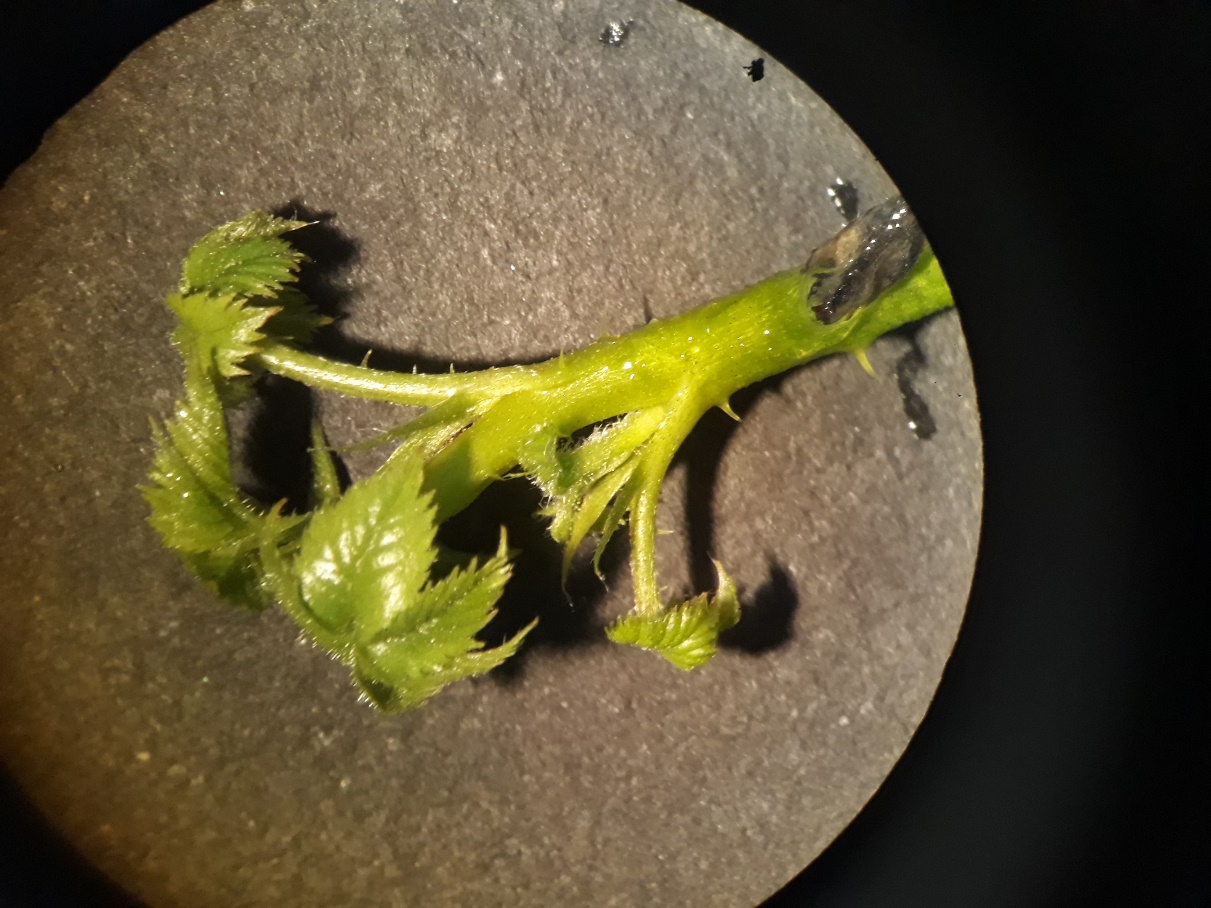 Explante en etapa de multiplicación
Explante formado en la etapa de introducción
Proceso de separación del explante
Formación de brotes
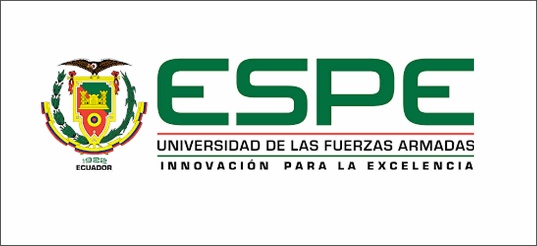 MATERIALES Y MÉTODOS
ETAPA DE ENRAIZAMIENTO
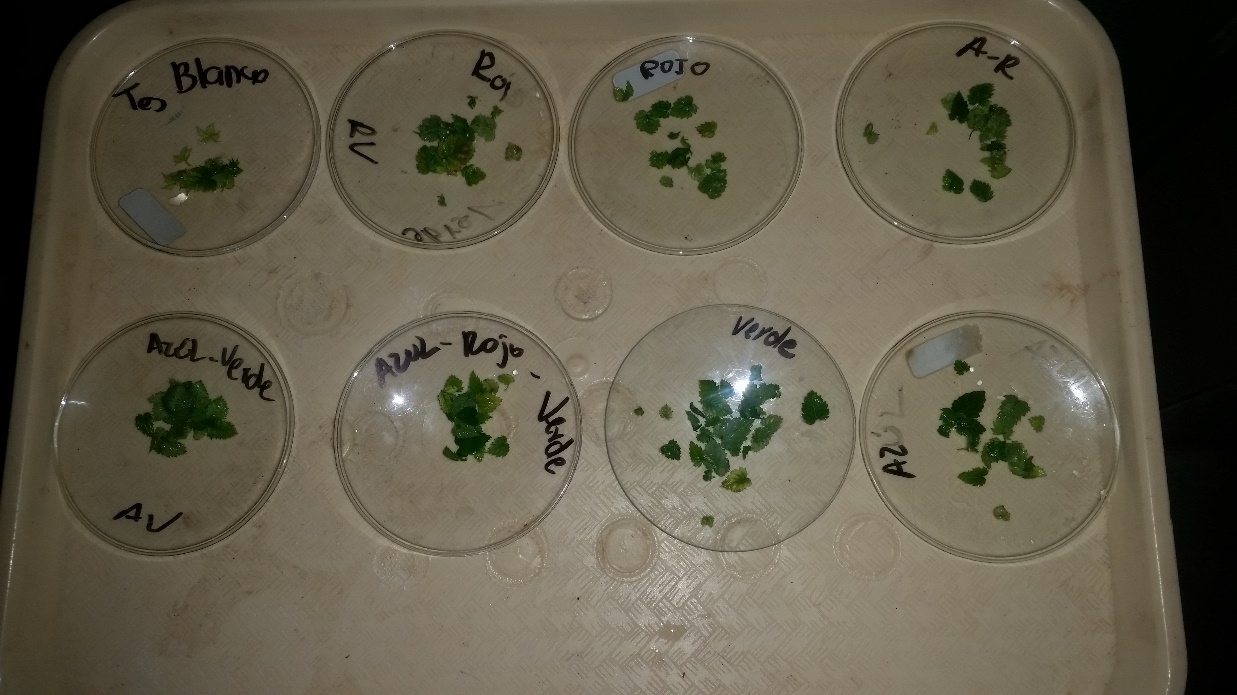 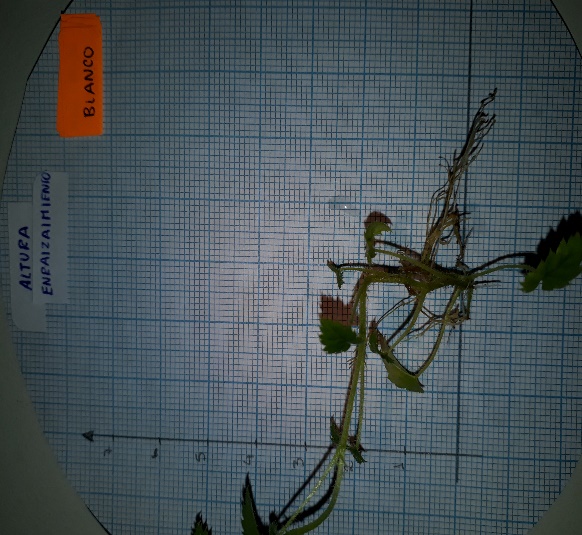 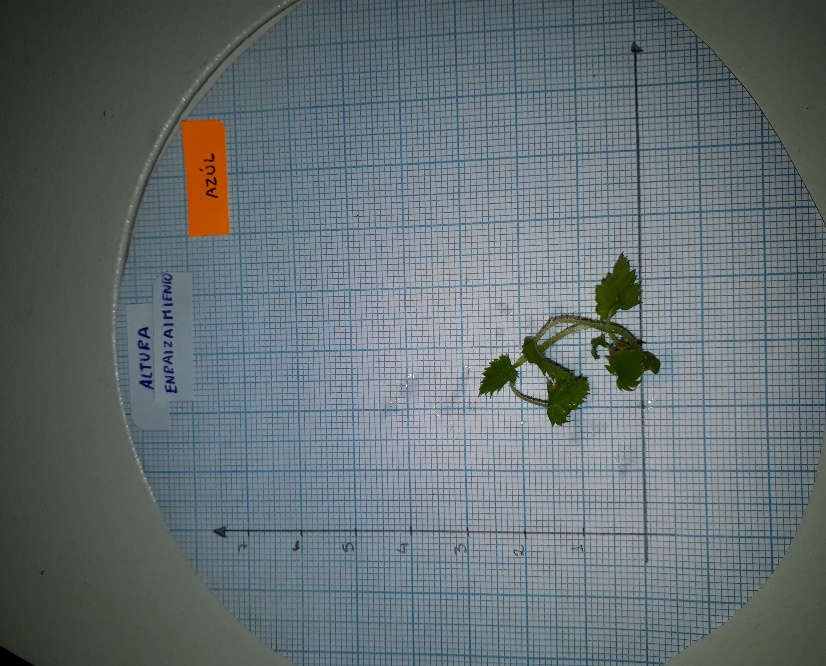 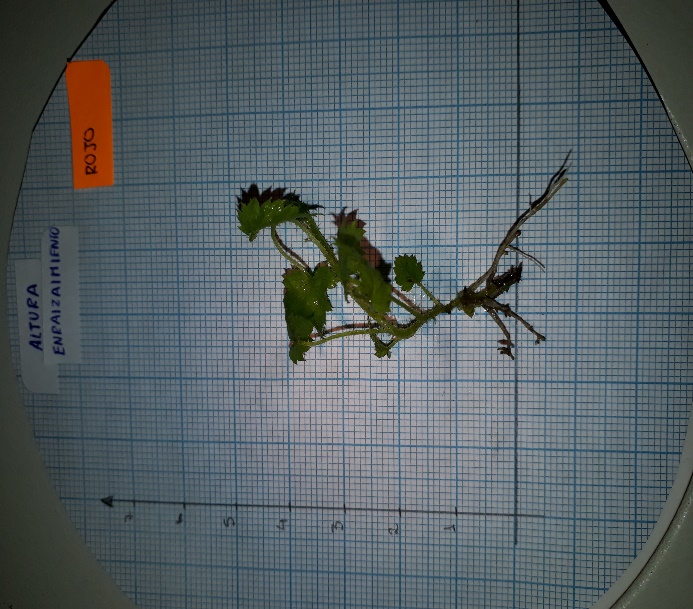 Conteo y medición de raíces
Pesaje de muestras
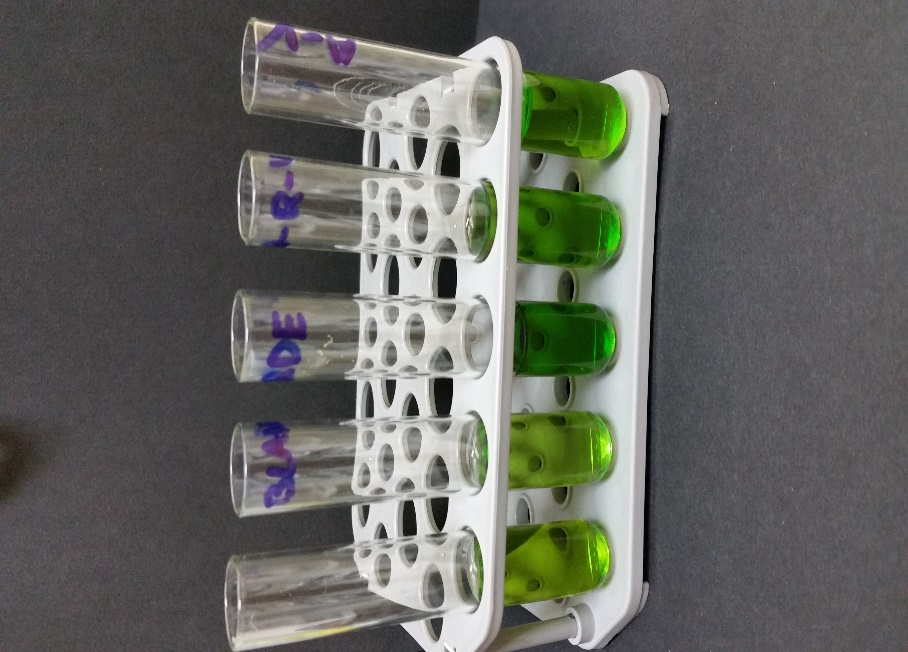 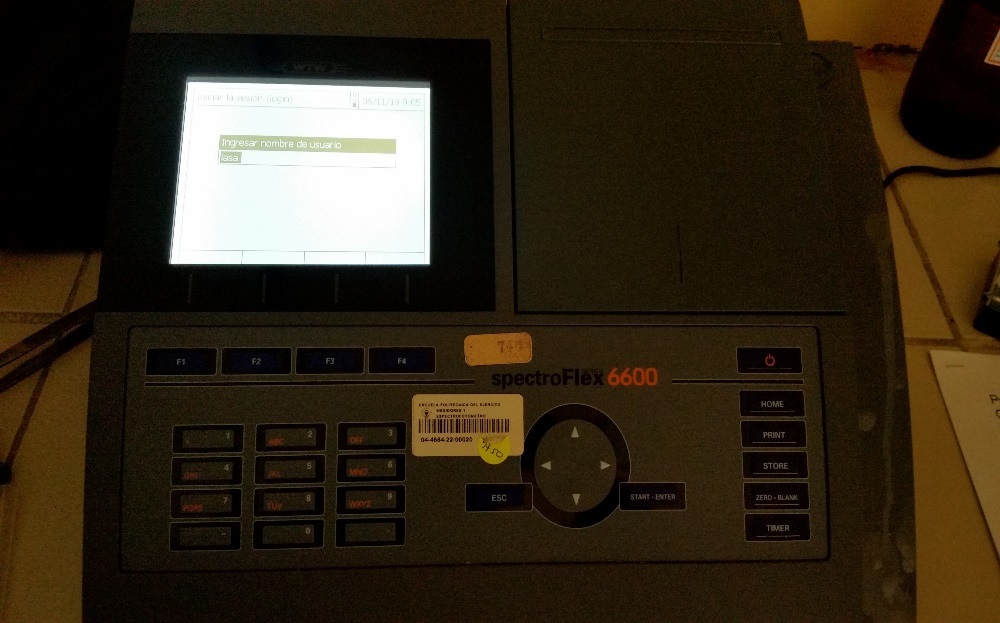 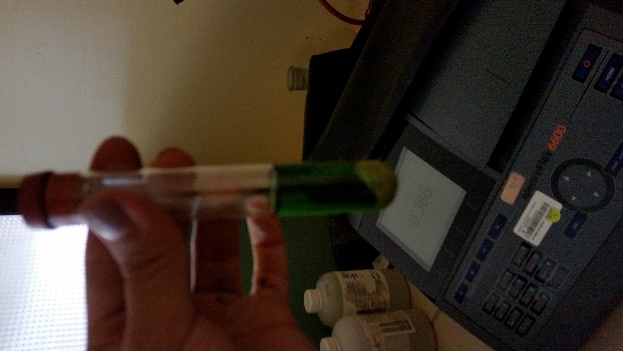 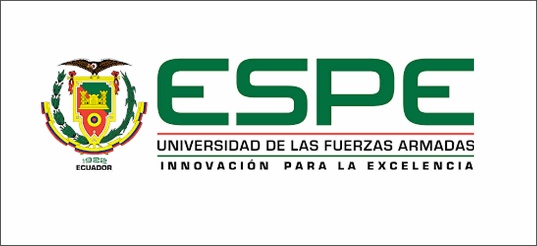 Extracción de clorofila
Lectura en el espectrofotómetro
Clorofilas extraídas
MATERIALES Y MÉTODOS
ETAPA DE ACLIMATACIÓN
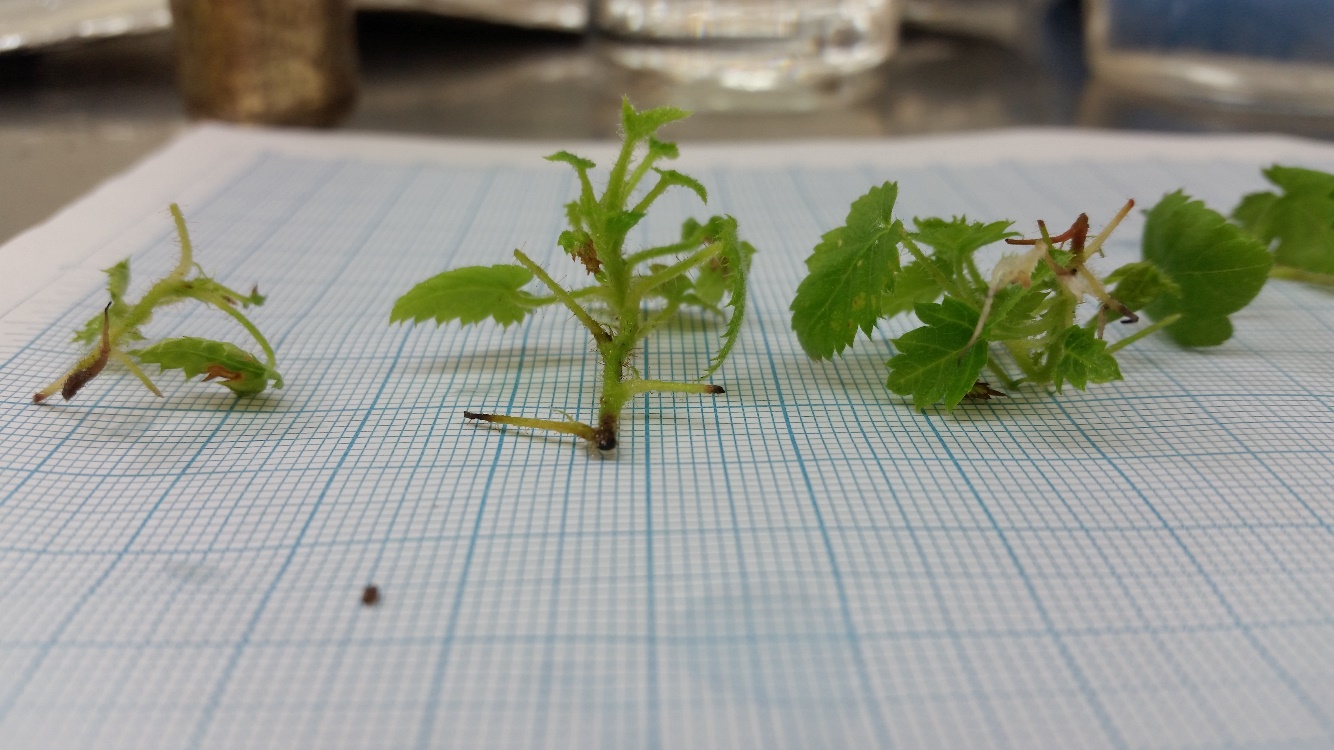 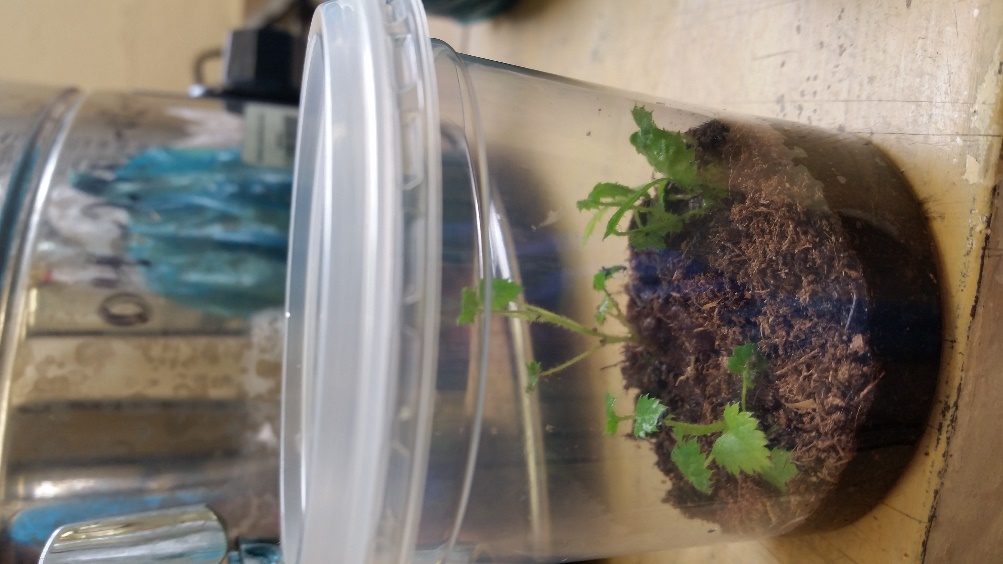 Traspaso a etapa de aclimatación 8 días
Formación de raíces
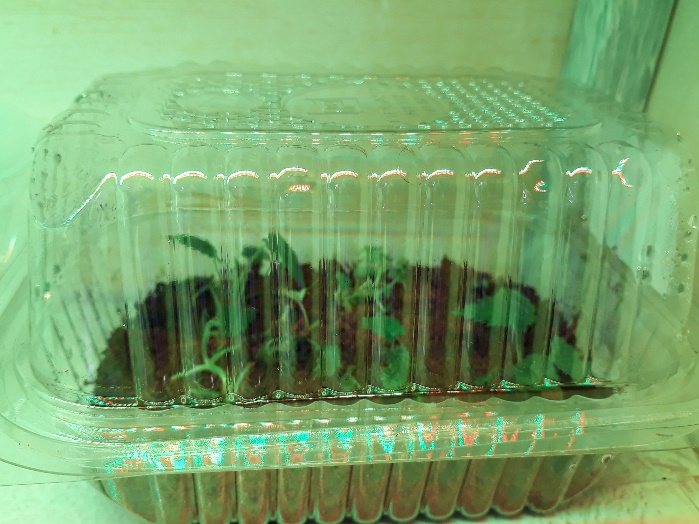 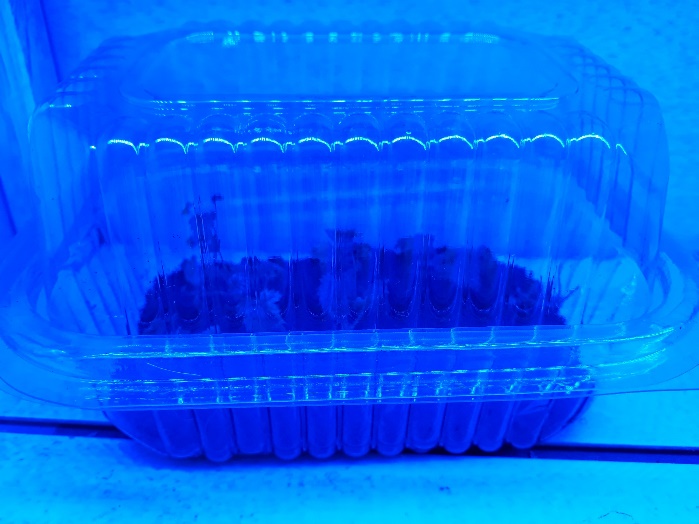 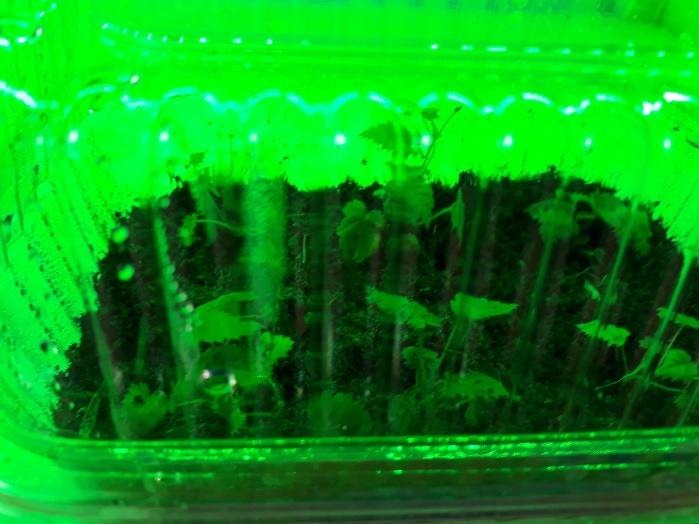 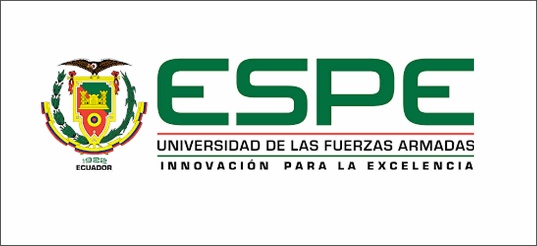 15 días
DISEÑO EXPERIMENTAL
La unidad experimental estuvo constituida de 3 frascos de polietileno distribuida en cada una de los 8 tratamientos y 4 repeticiones dando un total 98 frascos y 32 unidades experimentales.
Se realizó en base a una diferencia mínima significativa (DMS), prueba LSD a un nivel de significancia del (0,05 %) para comparar el efecto de las diferentes longitudes de onda con luces LEDs.
Croquis experimental
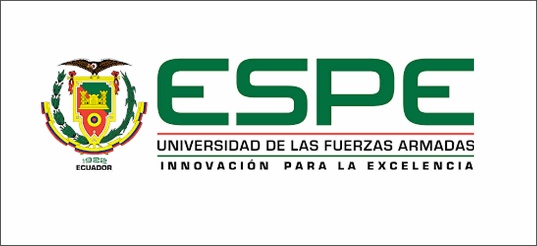 RESULTADOS Y DISCUSIÓN
Contaminación:
Cancino, Díaz, Quevedo, & Villamizar (2015), reportan un rango de (16,5-49,7 %).
ETAPA DE INTRODUCCIÓN
Promedio ± error experimental de contaminación, fenolización, No. Brotes, longitud de yemas y No. De hojas a los 25 días en microestacas de Rubus glaucus Benth, bajo el efecto de diferentes espectros de luces leds en la etapa de introducción, en la Hacienda el Prado, Sangolquí, Ecuador, 2019. LSD (α= 0,05).
Fenolización:
Azofeifa (2009), especies leñosas en cultivos in vitro.
N.B :
(Li, Xu, & Tang, 2010), aplicaron luces LEDs Roja y Azul en algodón americano in vitro.
L.Y :
Páramo (2018), obtuvo una longitud de yema (2,30 cm) a los 20 días.
N.H :
Sigarroa & García (2011), reportó un promedio de 5,48  hojas utilizando un fotoperiodo de 16 h luz/8 oscuridad
N.B., número de brotes; L.Y., longitud de yema; N.H., número de hojas; n.s, no significante; *, significante p ≤ 0,05; **, significante p ≤ 0,01; Luces LEDs: Rojo (5,5 µmol/m. s2); Azul (18,3 µmol/m. s2); Verde (9,2 µmol/m. s2); Rojo- Azul (20,1 µmol/m. s2); Azul- Verde (12,8 µmol/m. s2); Rojo- Verde (22,0 µmol/m. s2); Azul- Rojo- Verde (25,6 µmol/m. s2); Luz Fluorescente Control Blanco (14,6 µmol/m. s2).
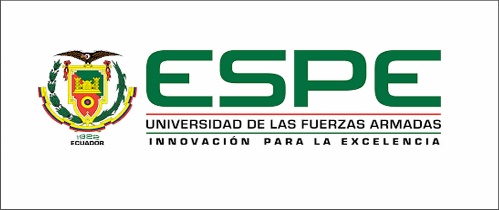 RESULTADOS Y DISCUSIÓN
ETAPA DE INTRODUCCIÓN
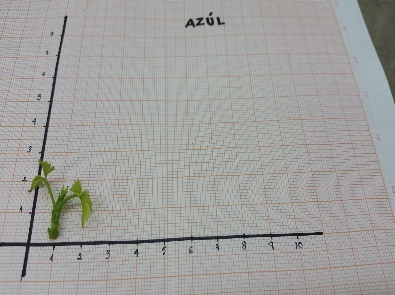 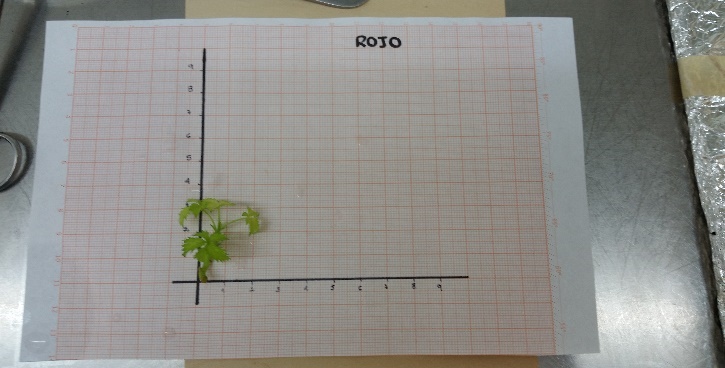 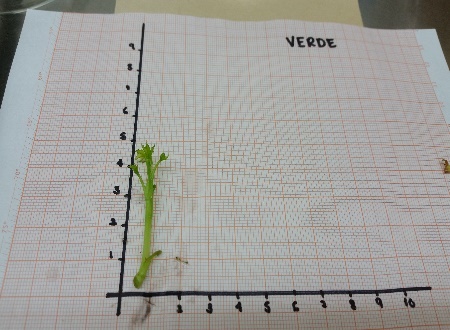 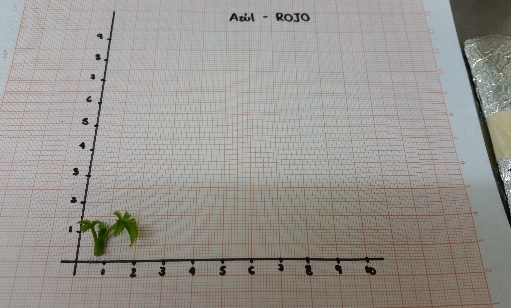 d
a
c
b
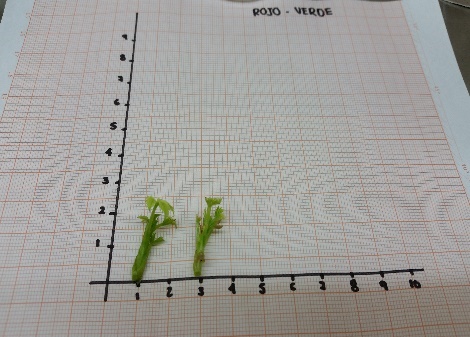 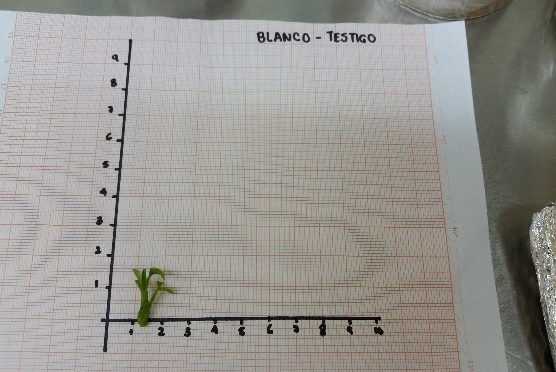 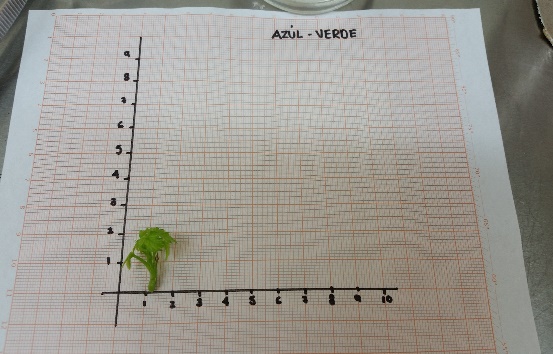 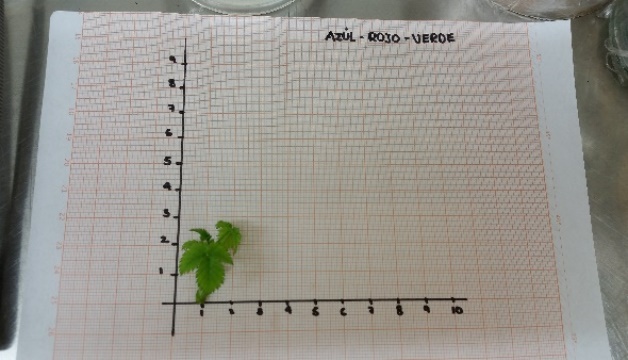 h
g
e
f
Plántulas de Rubus glaucus Benth a los 25 días después de la siembra, bajo el efecto de Luces LEDs a. Azul (18,3 µmol/m. s2);b. Rojo (5,5 µmol/m. s2);c. Verde (9,2 µmol/m. s2); d. Rojo- Azul (20,1 µmol/m. s2); e. Azul- Verde (12,8 µmol/m. s2); f. Rojo- Verde (22,0 µmol/m. s2); g. Azul- Rojo- Verde (25,6 µmol/m. s2) y h. Luz Fluorescente Control Blanco (14,6 µmol/m. s2).
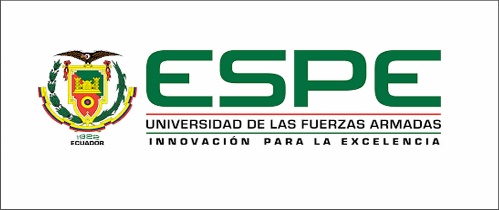 RESULTADOS Y DISCUSIÓN
ETAPA DE MULTIPLICACIÓN
Promedio ± error experimental de supervivencia, altura y número de brotes a los 60 días en la etapa de multiplicación in vitro en explantos de Rubus glaucus Benth, bajo el efecto de diferentes espectros de luces leds en la etapa de introducción, en la Hacienda el Prado, Sangolquí, Ecuador, 2019. LSD (α= 0,05).
Supervivencia:
Cancino et al., ( 2015) en la misma especie obteniendo el 74,3% de supervivencia
A.E :
Páramo (2018), consigue en esta variable 4,02 cm a los 90 días en esta etapa del cultivo.
N.B :
Marulanda, Carvajalino, & Vento (2000),  mencionan que en la fase de multiplicación de esta especie por lo general se obtiene una tasa de 3 a 4 brotes por explante.
A.E ,altura del explante; N. B, número de brotes; n.s, no significante; *, significante p ≤ 0,05; **, significante p ≤ 0,01; Luces LEDs: Rojo (5,5 µmol/m. s2); Azul (18,3 µmol/m. s2); Verde (9,2 µmol/m. s2); Rojo- Azul (20,1 µmol/m. s2); Azul- Verde (12,8 µmol/m. s2); Rojo- Verde (22,0 µmol/m. s2); Azul- Rojo- Verde (25,6 µmol/m. s2); Luz Fluorescente Control Blanco (14,6 µmol/m. s2).
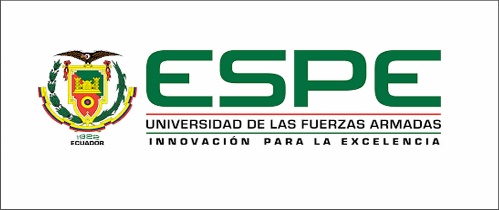 RESULTADOS Y DISCUSIÓN
ETAPA DE MULTIPLICACIÓN
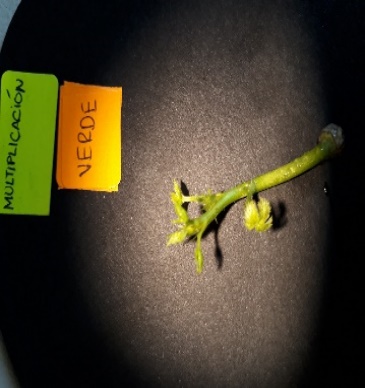 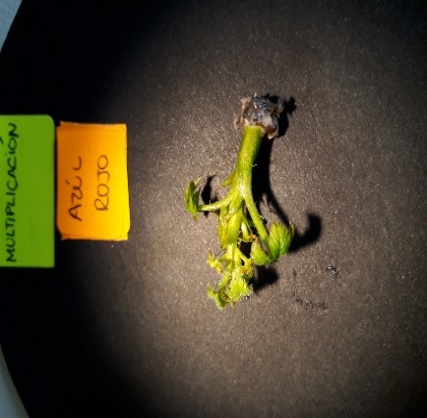 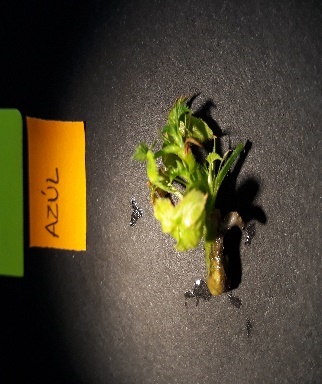 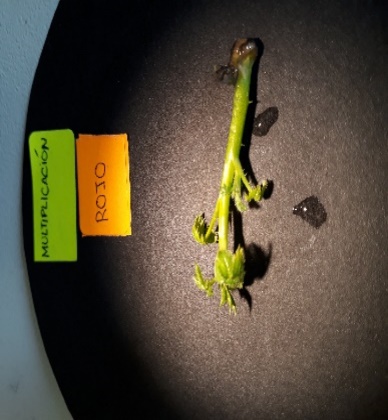 c
d
a
b
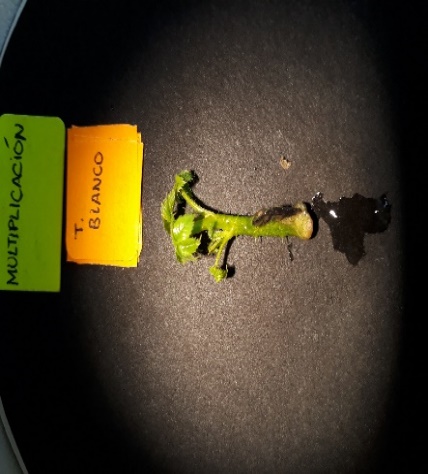 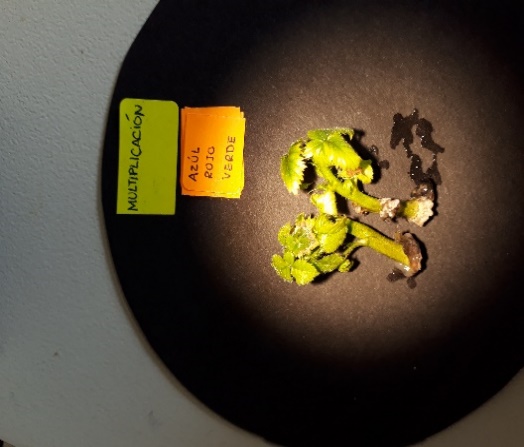 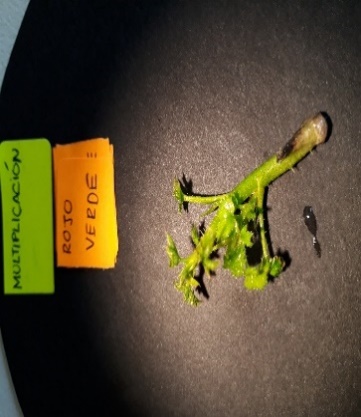 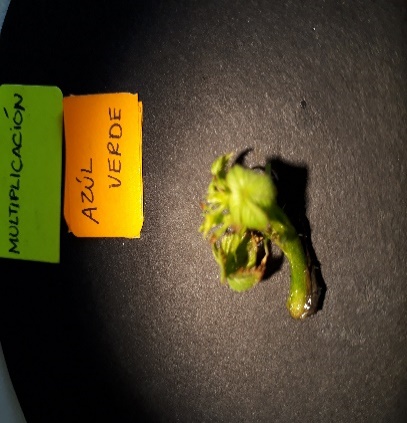 e
g
h
f
Plántulas de Rubus glaucus Benth a los 60 días después de la siembra, etapa de multiplicación in vitro bajo el efecto de Luces LEDs a. Azul (18,3 µmol/m. s2);b. Rojo (5,5 µmol/m. s2);c. Verde (9,2 µmol/m. s2); d. Rojo- Azul (20,1 µmol/m. s2); e. Azul- Verde (12,8 µmol/m. s2); f. Rojo- Verde (22,0 µmol/m. s2); g. Azul- Rojo- Verde (25,6 µmol/m. s2) y h. Luz Fluorescente Control Blanco (14,6 µmol/m. s2).
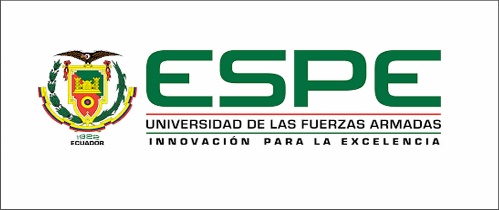 RESULTADOS Y DISCUSIÓN
ETAPA DE ENRAIZAMIENTO
Promedio ± error experimental de número y longitud de raíces a los 30 días después de la siembra en la etapa de enraizamiento de Rubus glaucus Benth, bajo el efecto de diferentes espectros de luces leds en la etapa de introducción, en la Hacienda el Prado, Sangolquí, Ecuador, 2019. LSD (α= 0,05).
N.R :
Vaca (2012), en la misma especie reporta 3,72 raíces por explante.
L.R :
Páramo (2018), consiguió una longitud promedio de raíz (14,4 mm) utilizando la misma fuente de luz.
A.E ,altura del explante; N. B, número de brotes; n.s, no significante; *, significante p ≤ 0,05; **, significante p ≤ 0,01; Luces LEDs: Rojo (5,5 µmol/m. s2); Azul (18,3 µmol/m. s2); Verde (9,2 µmol/m. s2); Rojo- Azul (20,1 µmol/m. s2); Azul- Verde (12,8 µmol/m. s2); Rojo- Verde (22,0 µmol/m. s2); Azul- Rojo- Verde (25,6 µmol/m. s2); Luz Fluorescente Control Blanco (14,6 µmol/m. s2).
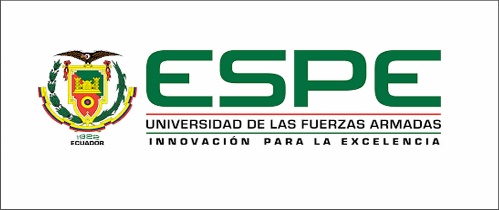 RESULTADOS Y DISCUSIÓN
ETAPA DE ENRAIZAMIENTO
Correlación entre clorofila A, B, Total y Luz PAR de Rubus glaucus Benth en la etapa de enraizamiento in vitro bajo el efecto de luces LEDs.
Valores de la clorofila A, B y Total en la etapa de enraizamiento en explantes de Rubus glaucus Benth in vitro a los 30 días bajo el efecto de luces LEDs en la Hacienda el Prado, Sangolquí, Ecuador, 2019
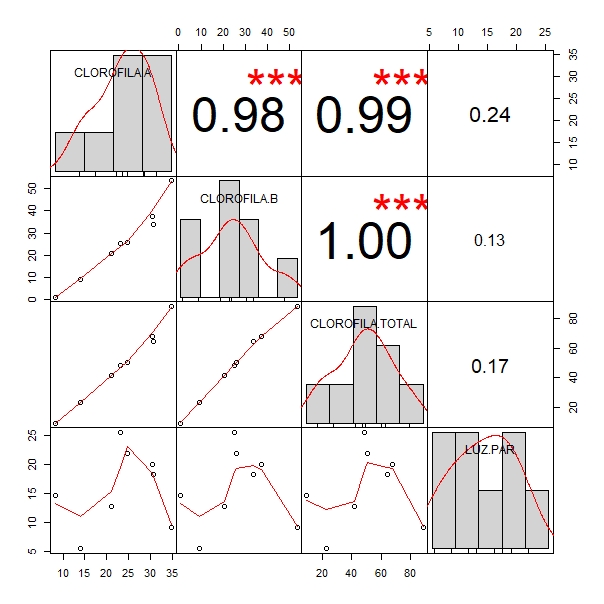 Vaca, (2012) Reporta el contenido de clorofila Total 7, 79 µmg. mL-1 en Rubus glaucus Benth, utilizando luz fluorescente Blanca
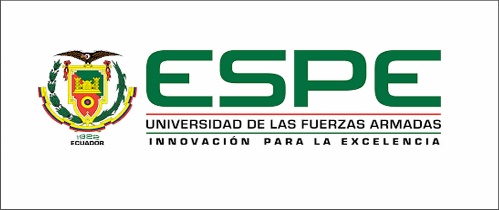 RESULTADOS Y DISCUSIÓN
ETAPA DE ACLIMATACIÓN
Promedio ± error experimental de supervivencia a los 15 días después de la siembra en la etapa de aclimatación de Rubus glaucus Benth, bajo el efecto de diferentes espectros de luces LEDs en la etapa de introducción, en la Hacienda el Prado, Sangolquí, Ecuador, 2019. LSD (α= 0,05).
Supervivencia
(Paucar, 2011) logró un 88,88 % de supervivencia en la misma especie
N.H :
Takamura et al,. (2003) indica que obtuvo un promedio de 5 hojas por  plántula de fresa utilizando luces LEDs.
N.H., número de hojas; n.s, no significante; *, significante p ≤ 0,05; **, significante p ≤ 0,01; Luces LEDs: Rojo (5,5 µmol/m. s2); Azul (18,3 µmol/m. s2); Verde (9,2 µmol/m. s2); Rojo- Azul (20,1 µmol/m. s2); Azul- Verde (12,8 µmol/m. s2); Rojo- Verde (22,0 µmol/m. s2); Azul- Rojo- Verde (25,6 µmol/m. s2); Luz Fluorescente Control Blanco (14,6 µmol/m. s2).
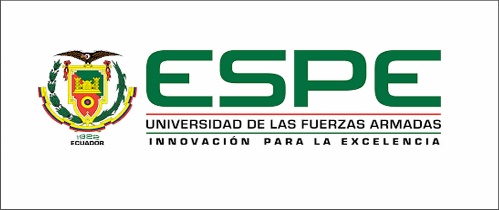 Ciclo in vitro de Rubus glaucus Benth bajo el uso de luces LEDs
Introducción
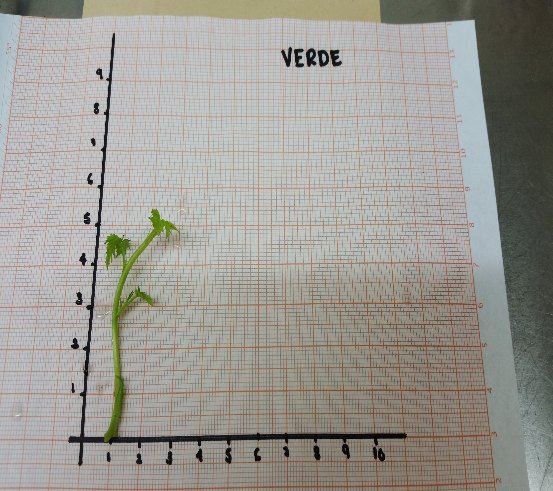 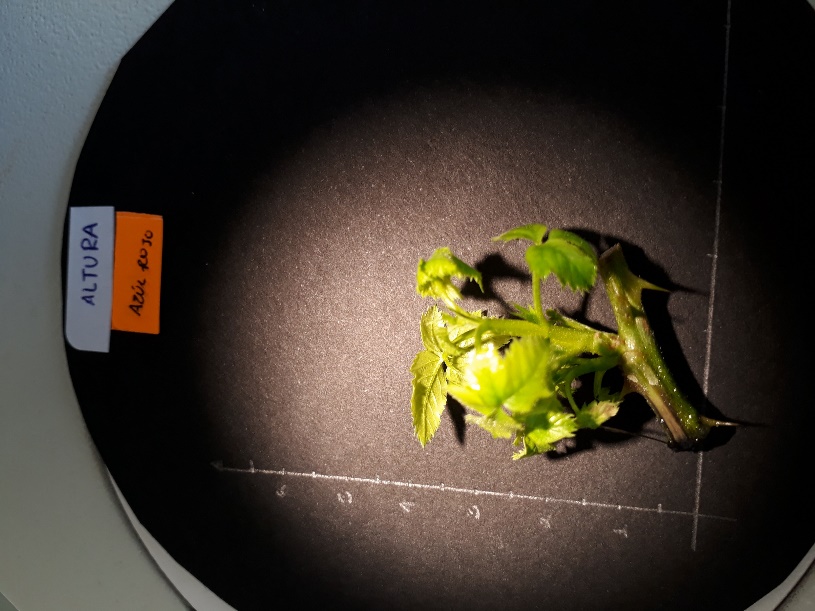 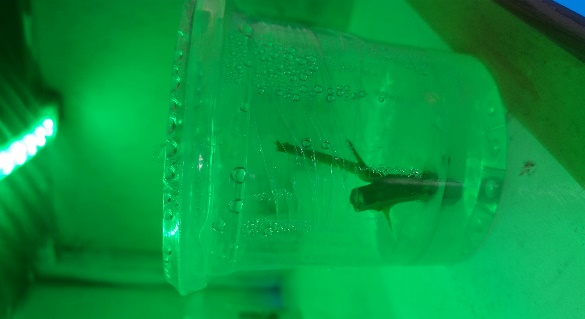 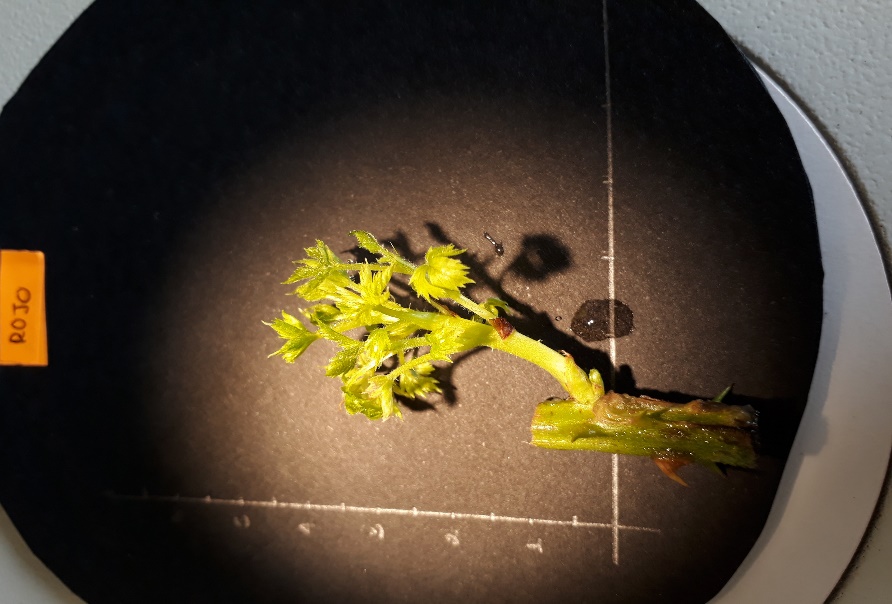 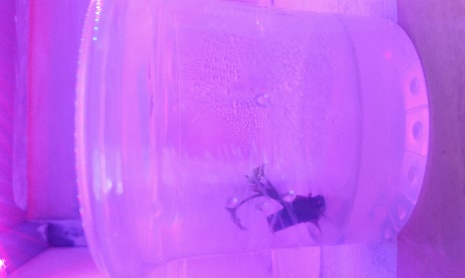 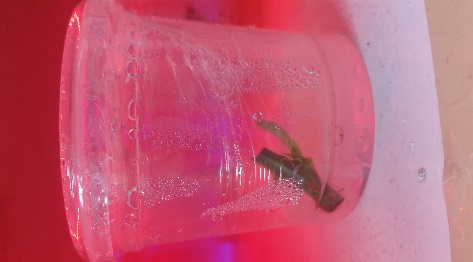 Multiplicación
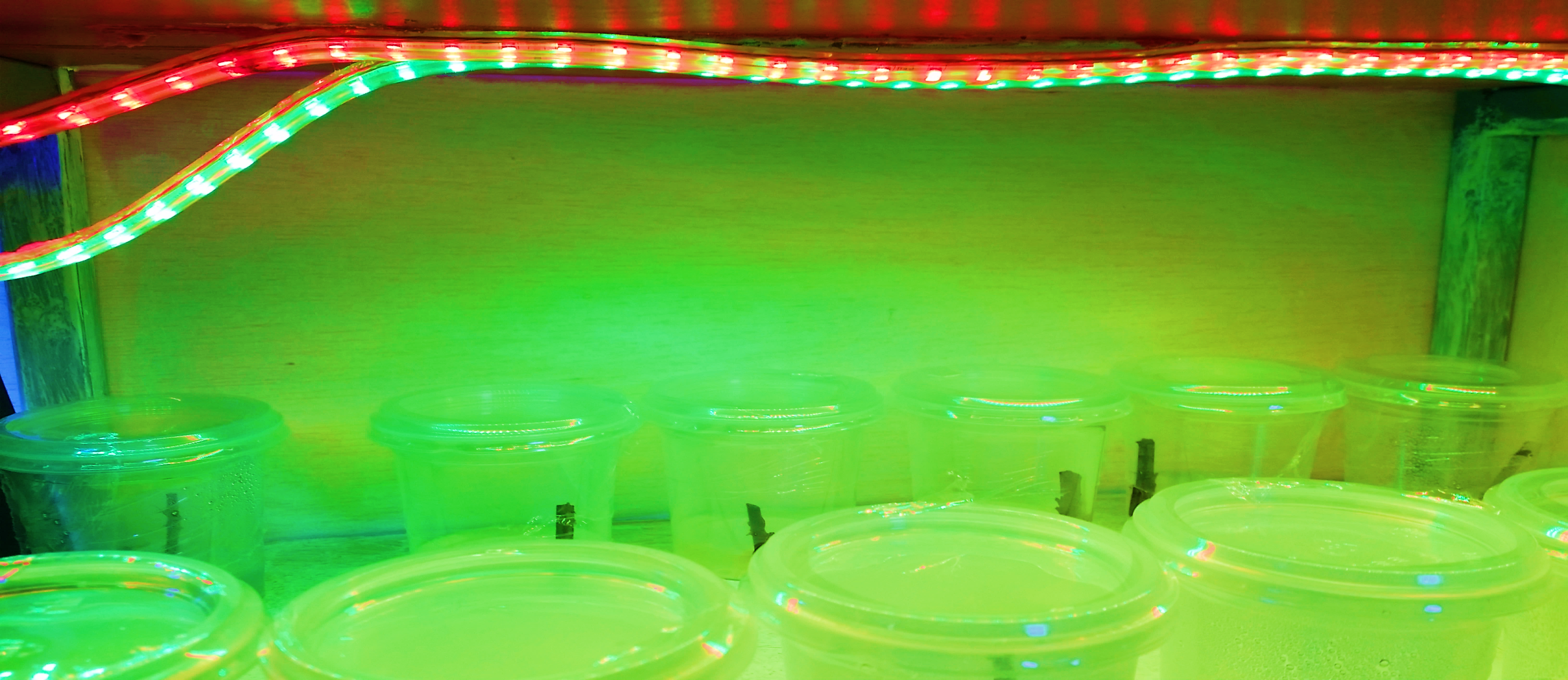 Días de Brotación
12-30 días
Combinación de Luz LED Azul- Rojo 20,1 µmol/m. s2
Longitud de Yema
Luz LED Verde 9,2 µmol/m. s2
No. Brotes
Luz LED Roja
5,5 µmol/m. s2
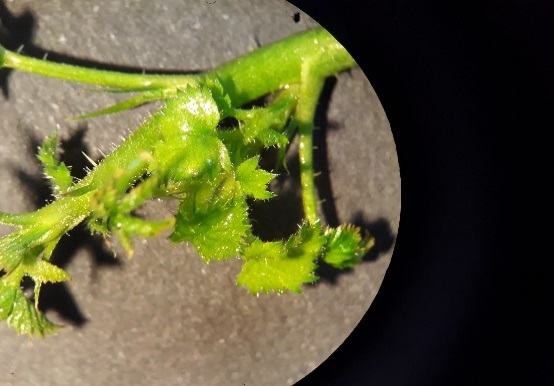 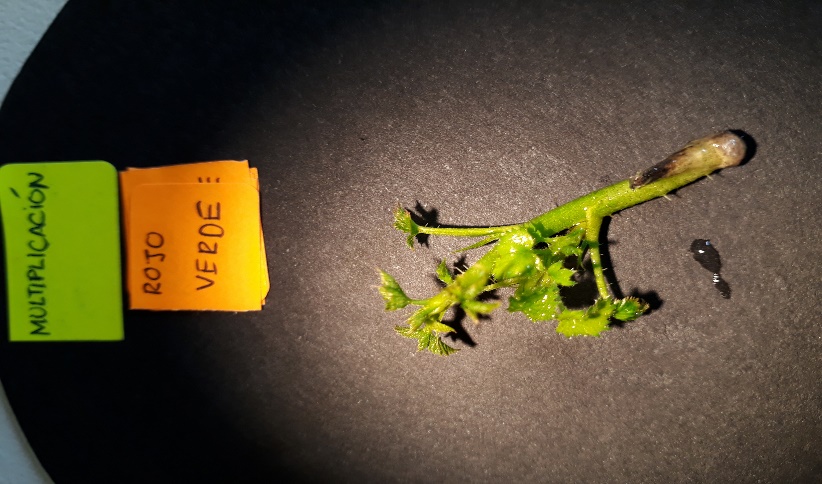 Enraizamiento
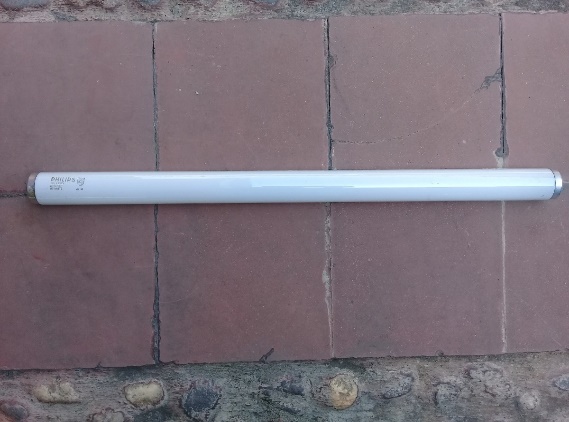 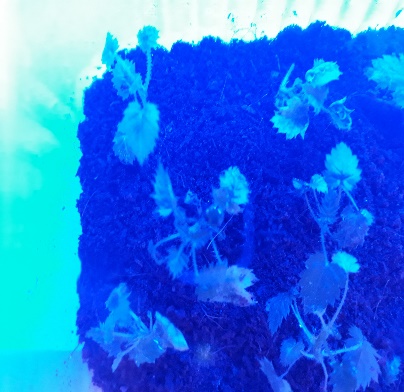 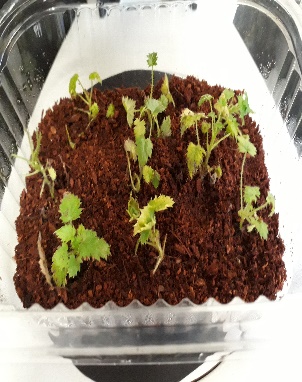 No. Brotes
60 días
Combinación de Luz LED Rojo- Verde 22,0 µmol/m. s2
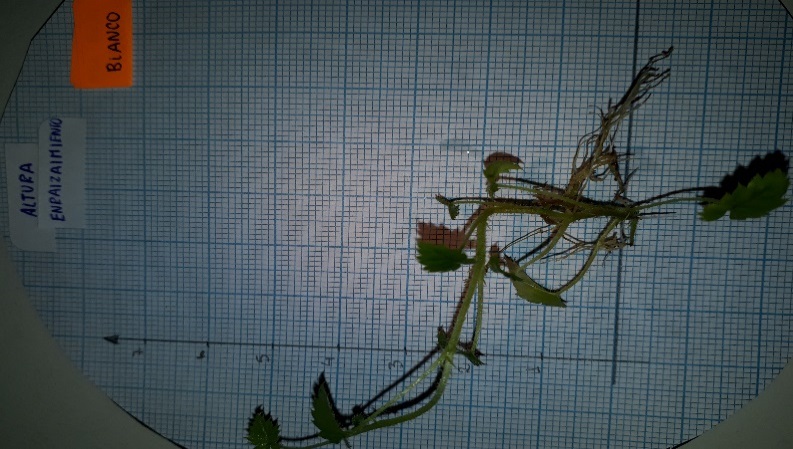 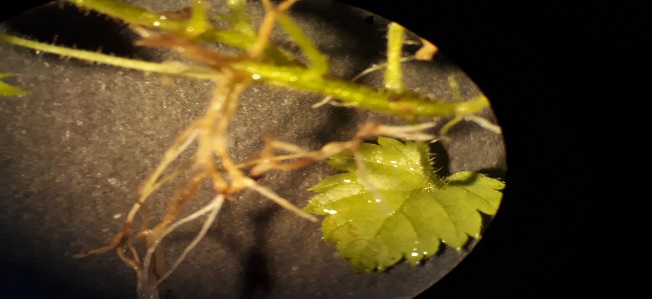 Aclimatación
Supervivencia
Luz LED Azul
18,3 µmol/m. s2
No. y Longitud de raíces 
Luz Fluorescente Blanco
14,6 µmol/m. s2
CONCLUSIONES
El uso de luz LED verde y las combinaciones promovieron un mejor proceso de morfogénesis a los explantes de Rubus glaucus Benth en condiciones in vitro, obteniendo resultados que se destacaron en cada una de las etapas, como la longitud de yema, la brotación de nuevos explantes y en el contenido de clorofila.  
Con la luz LED Roja en la etapa de Introducción in vitro, se obtuvieron un promedio de 2 brotes a los 25 días, y se logró una mayor longitud de yema (4,48 cm) bajo el efecto de luz LED Verde. 
En la etapa de multiplicación in vitro, se consiguió un promedio de 2 brotes por explante y una taza de supervivencia del 83%, aplicando la combinación LEDs Rojo- Verde.
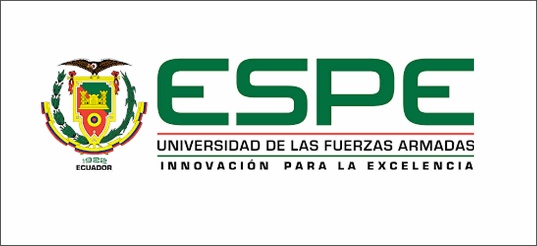 CONCLUSIONES
Para la etapa de enraizamiento in vitro, se obtuvo un 90% de plántulas enraizadas aplicando la luz fluorescente Control Blanco seguida por el tratamiento luz LED Verde y sus combinaciones con un 80%, además el contenido de clorofila en los explantes durante esta etapa fue superior con el efecto de luz LED Verde (C. T=88,29 µmg. mL-1). 
Finalmente, en la etapa de aclimatación se consiguió porcentajes del 100% de supervivencia con el uso de Luz LED y sus combinaciones, evidenciando un promedio de 10 hojas por plántulas.
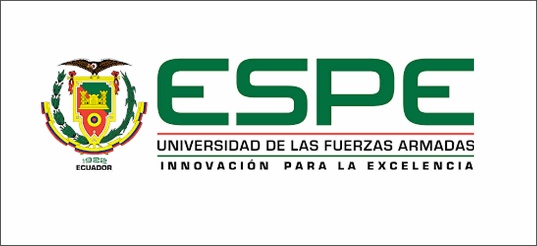 RECOMENDACIONES
Para la fase de introducción in vitro, se recomienda utilizar un protocolo de asepsia adecuado con material vegetativo joven, ya que de esto dependerá el avance para las demás etapas.
En la etapa de introducción se recomienda utilizar la combinación de luces LEDs Rojo- Azul.
Para obtener mayor número de brotes en la etapa de multiplicación, se recomienda utilizar la combinación de luces LED Rojo- Verde. 
Para enraizamiento in vitro es recomendable utilizar luz blanca o luz LED verde.
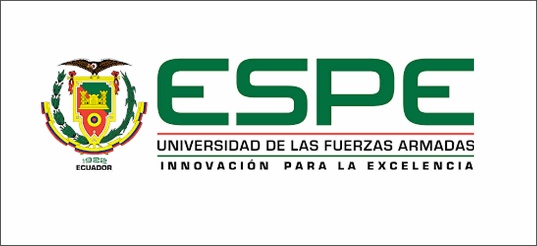 RECOMENDACIONES
En la etapa de aclimatación es recomendable utilizar luces LEDs y sus combinaciones, con mayor porcentaje de luz LED azul. 
 Para las etapas de multiplicación, enraizamiento y aclimatación se recomienda utilizar Luces LEDs con periodos de tiempo superior a 8 horas. 
Para la producción de Rubus glaucus Benth bajo invernadero es importante realizar estudios aplicando luces LEDs.
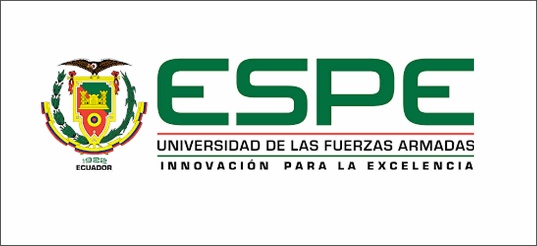 Pero gracias a Dios, que en Cristo siempre nos lleva en triunfo, y que por medio de nosotros manifiesta en todo lugar la fragancia de su conocimiento.
2 Corintios 2: 14
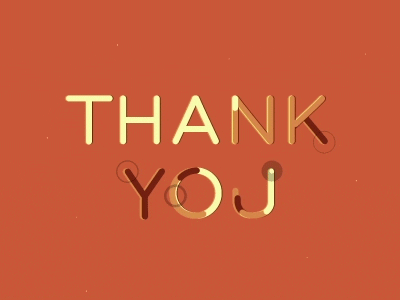 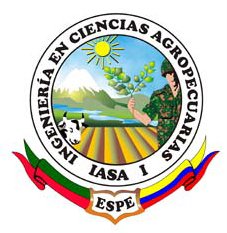 Mira profundamente en la naturaleza y entenderás todo mejor.-Albert Einstein.